Ús d'algoritmes genètics per a la gestió de la ubicació i assignació de pacients d'una unitat d'hospitalització
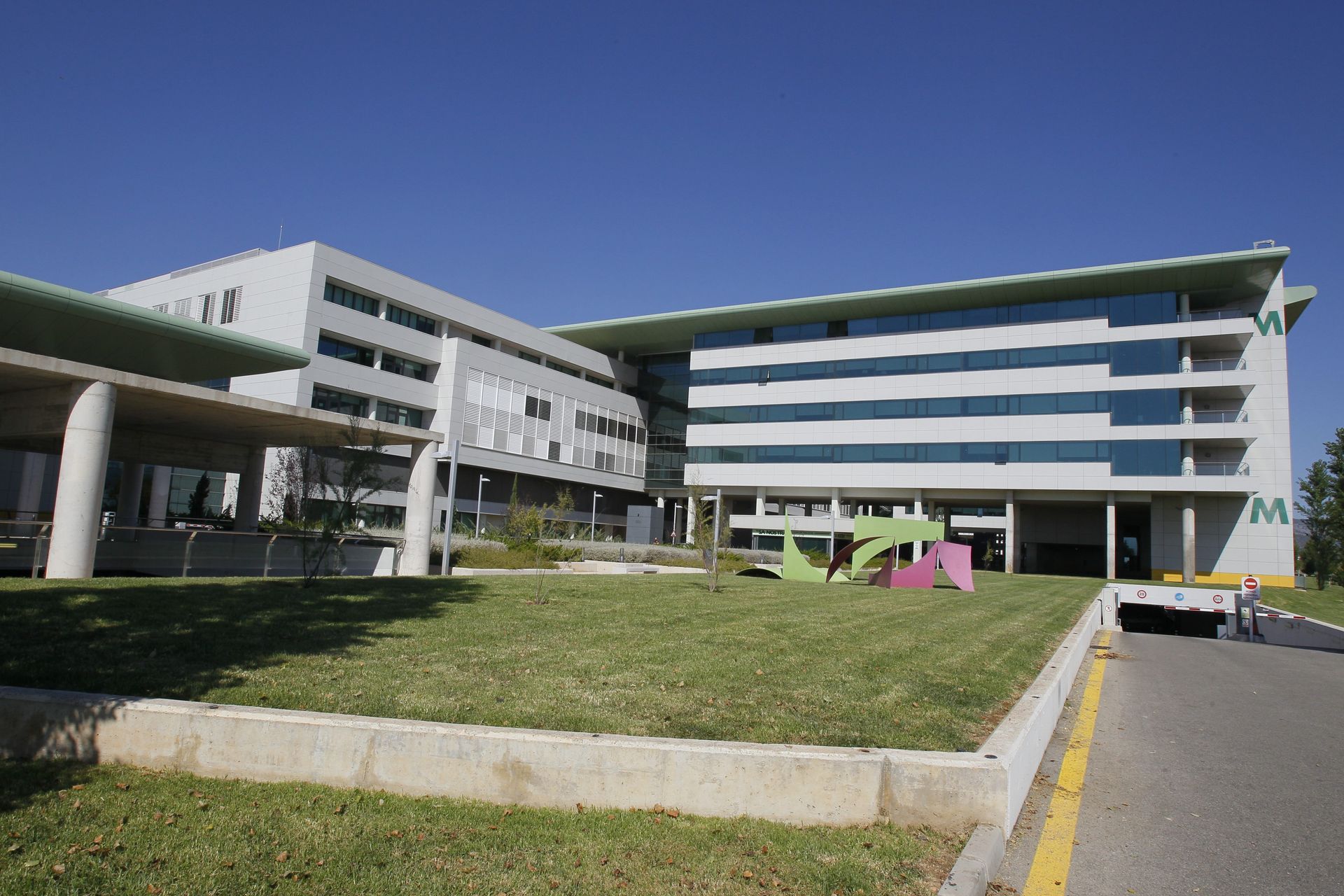 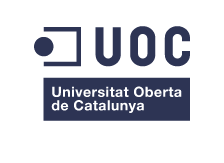 Daniel Miró Pettican
TFG Primer semestre/2018-2019
Problema de base
A l'hora d'ubicar a un pacient se sol fer a un dels llits lliures segons:
© Nursing Times
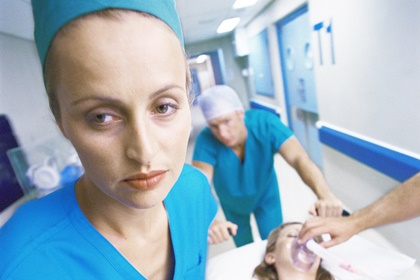 Sexe
Situaciones clíniques especials
Altres situacions
Situacions poc equitatives
PROBLEMES!
Com arreglar-ho?
Nou criteri
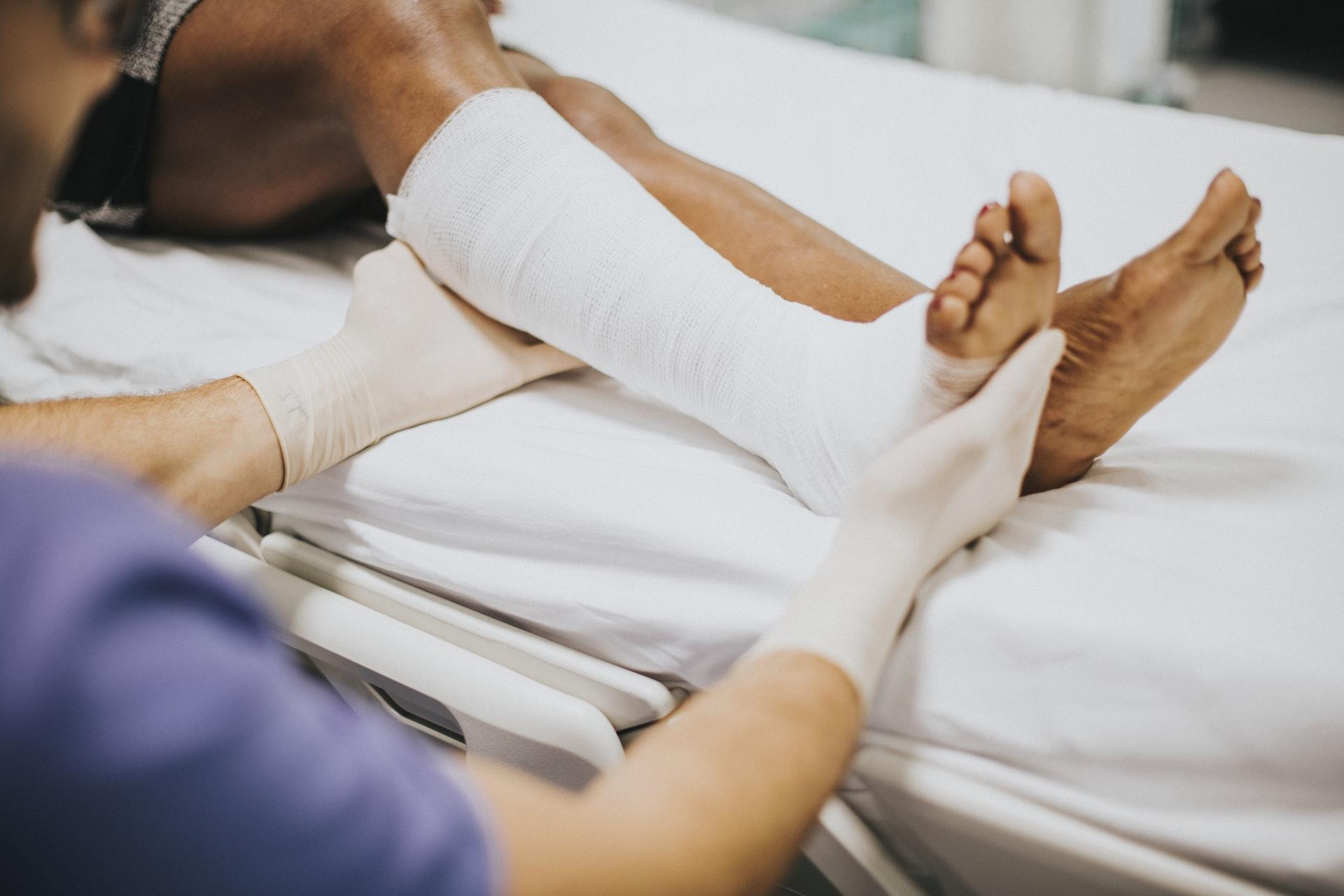 Càrrega de treball del pacient
Què fa el TFG?
Cerca ubicacions als pacients
Bona assignació de pacients
Algoritmes genètics
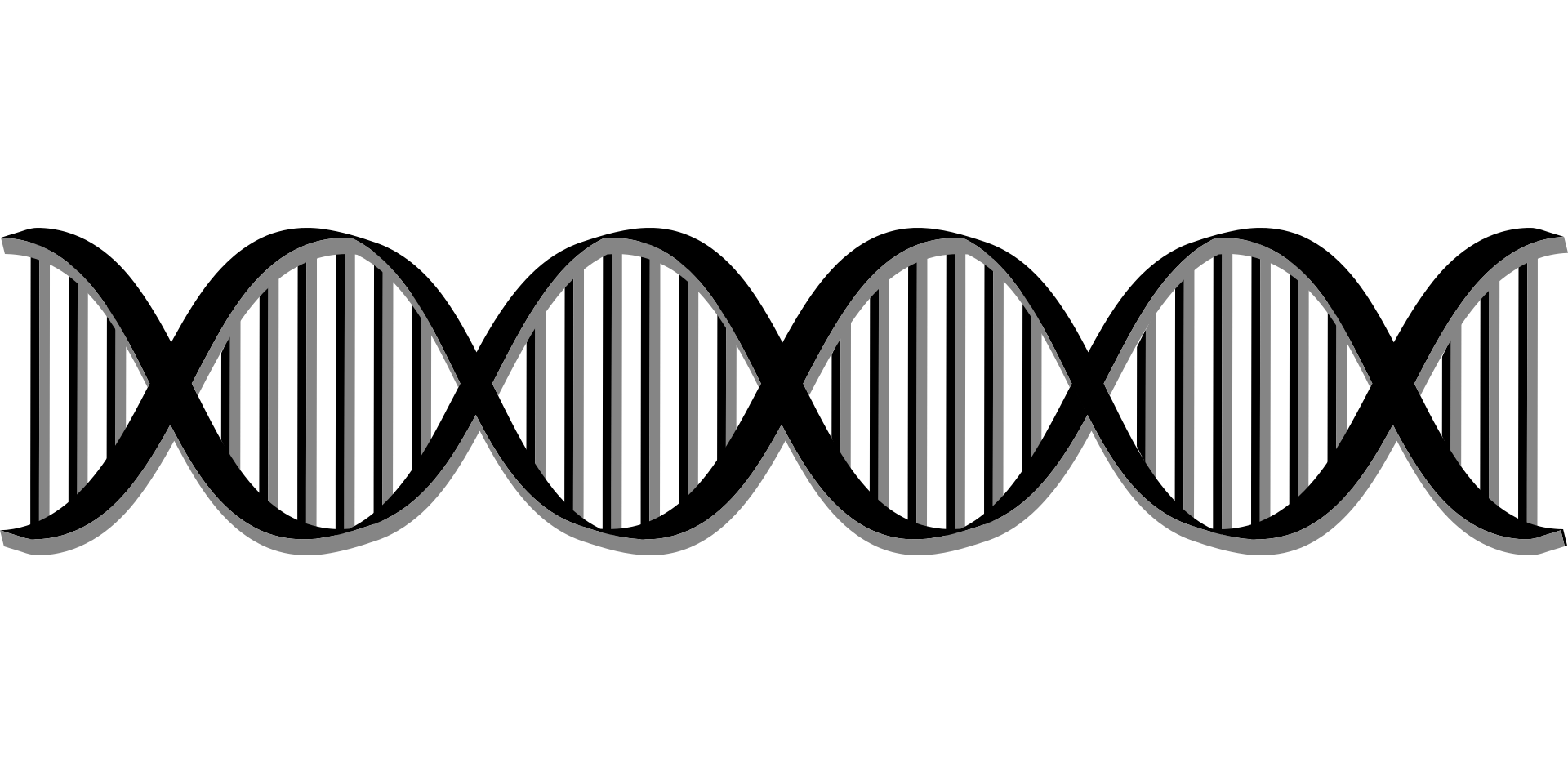 Per què algoritmes genètics?
Troben solucions prou bones dins un espai de cerca ampli en poc temps
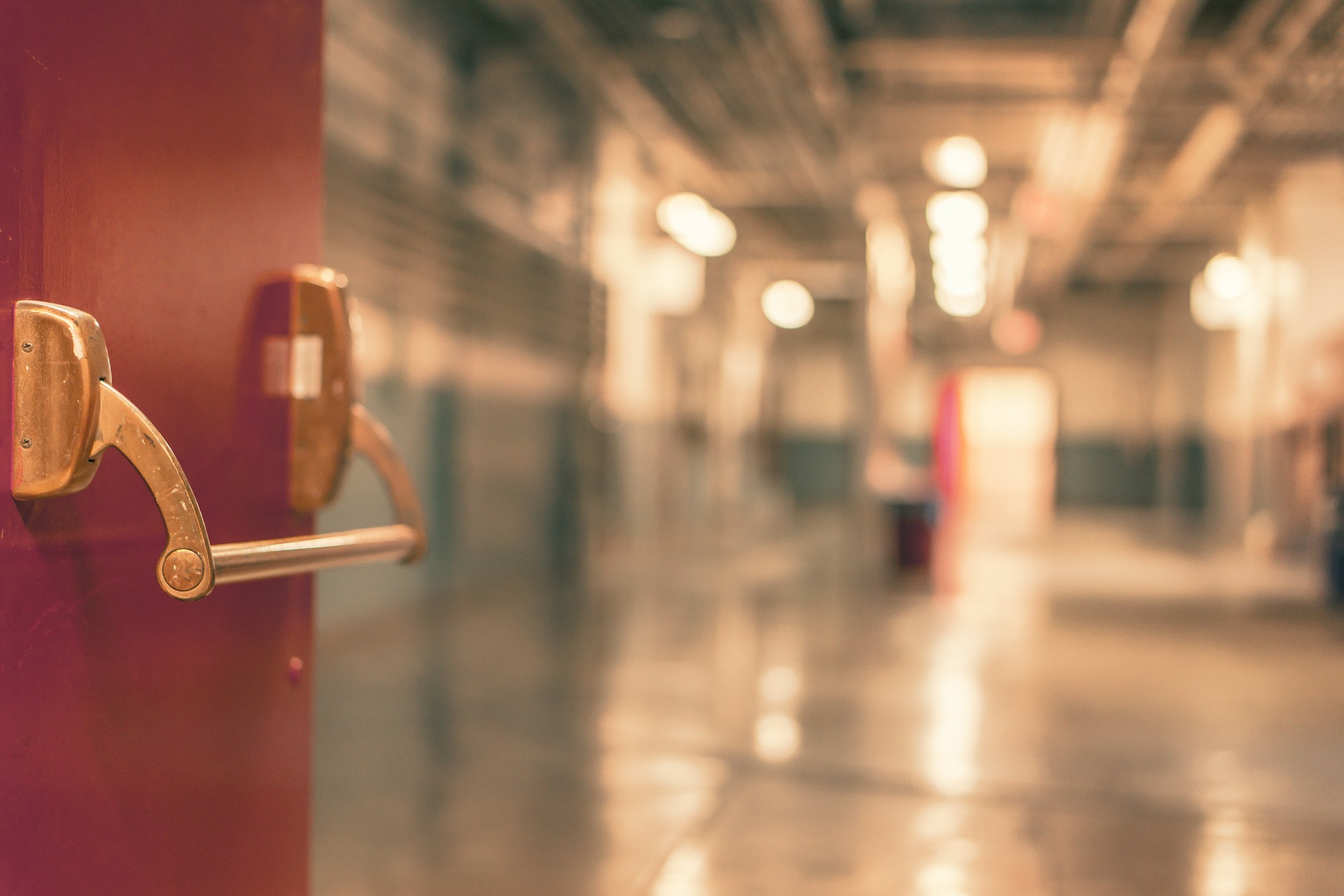 Moltes combinacions de pacients i ubicacions
Temps limitat
Com funcionen?
Primera generació de solucions
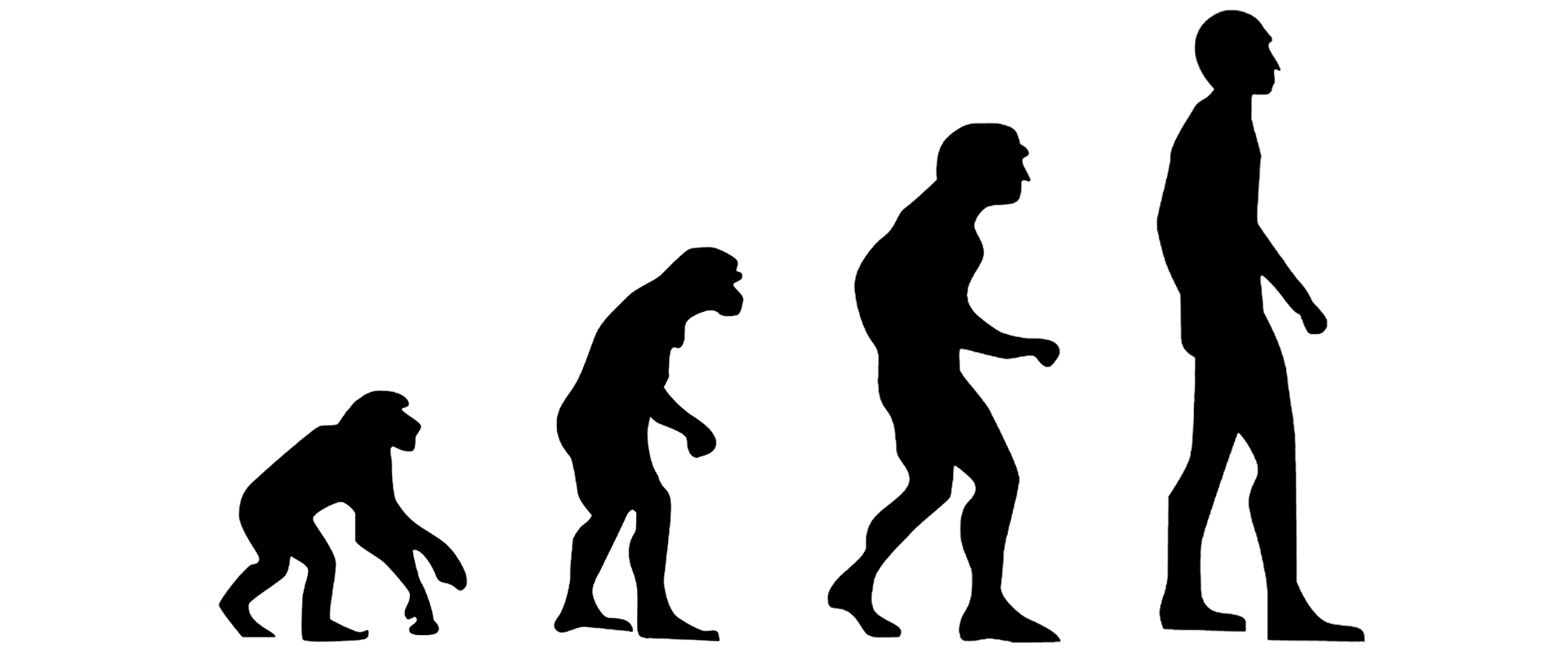 Selecció de les millors solucions
Encreuaments
Mutacions
Nova generació de solucions
Solució
Cerca d’ubicacions
B
Considerar els cromosomes com a permutacions dels pacients
A
D
C
E
B
A
D
C
E
Mutacions
A
B
C
D
E
A
B
C
D
E
C
B
A
D
E
No es contemplen els encreuaments!
Canvi de llit
Perill potencial pel pacient
Cerca d’ubicacions: fitting
Quina configuració és millor?
A
B
C
D
E
B
A
D
C
E
D
E
A
B
C
Algoritme d’assignació
Configuració amb la millor assignació
Cerca d’assignacions: cromosoma
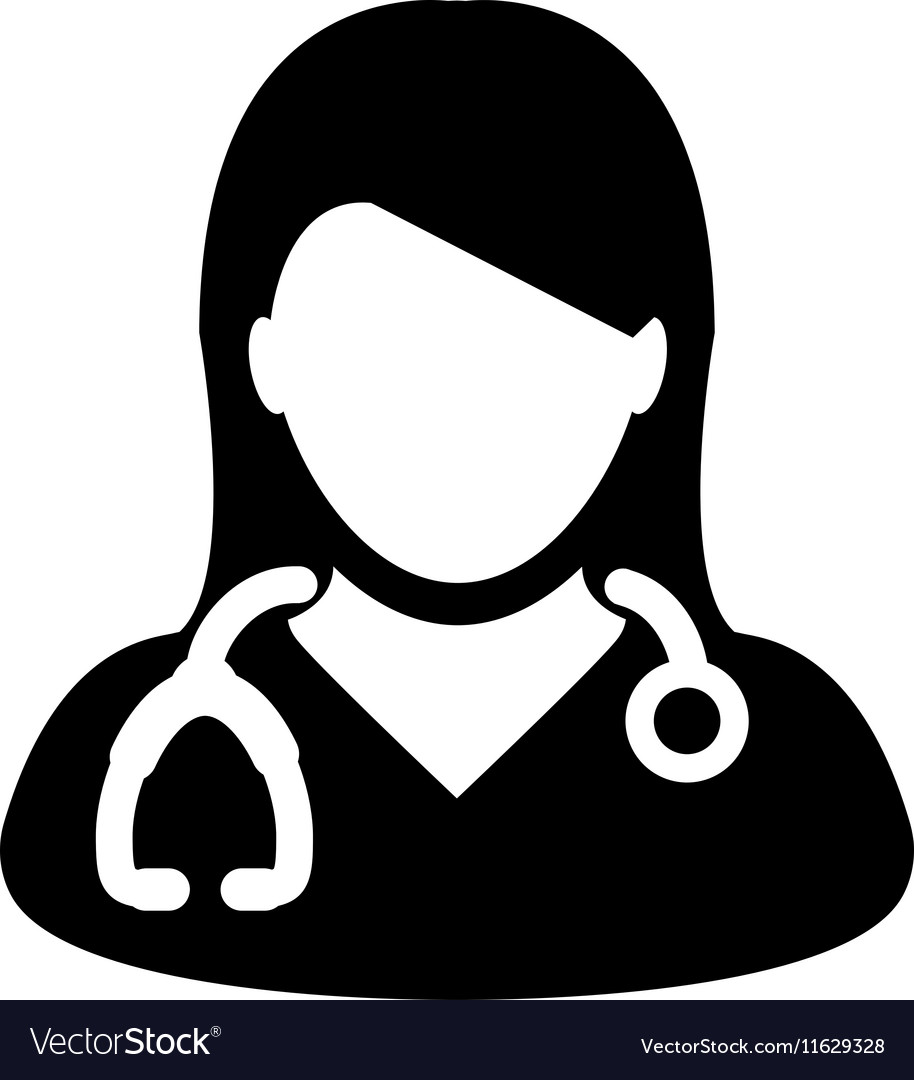 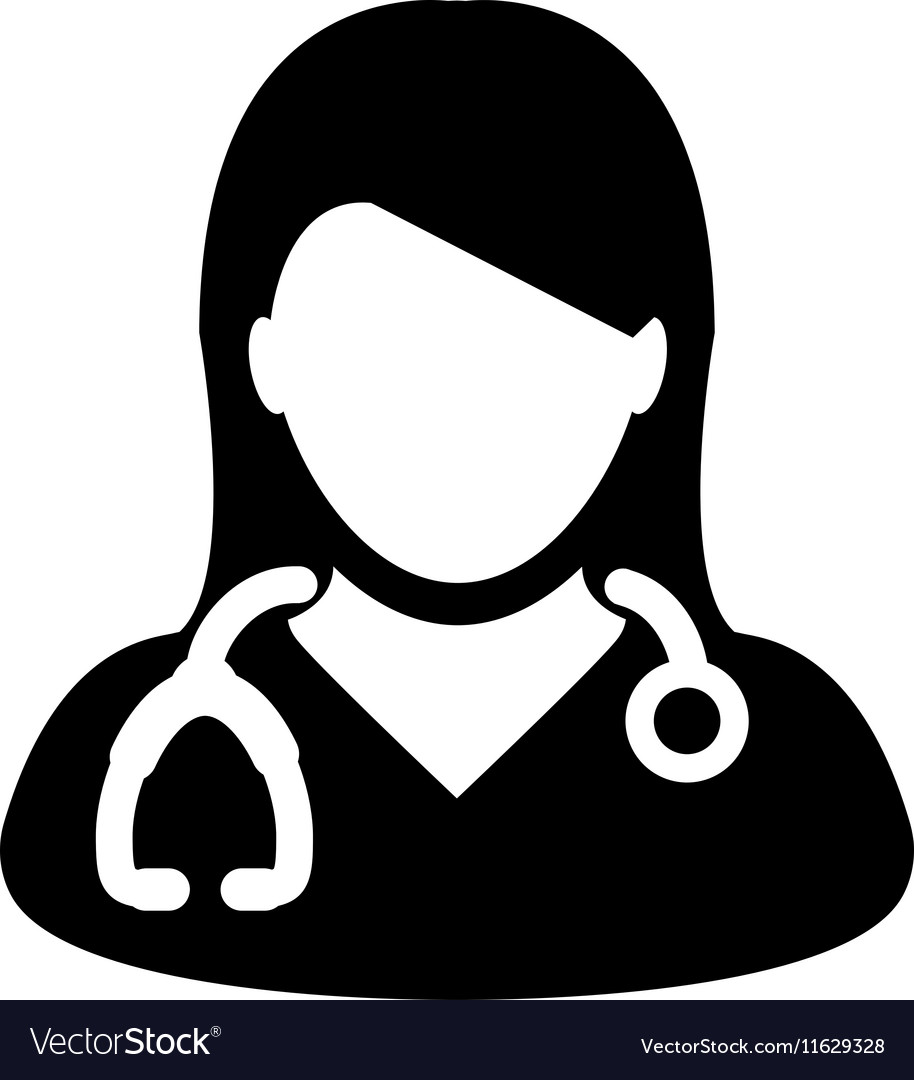 Assignacions de pacients a les infermeres
A
B
C
D
E
A
D
-1
B
C
E
Encreuaments
A
C
-1
E
D
B
E
C
-1
A
D
B
E
B
C
-1
A
D
A
B
C
-1
E
D
Mutacions
A
B
-1
C
D
E
A
B
-1
C
D
E
A
C
-1
B
D
E
Cerca d’assignacions: fitting
Quina configuració és millor?
Valorar segons la càrrega i les distàncies
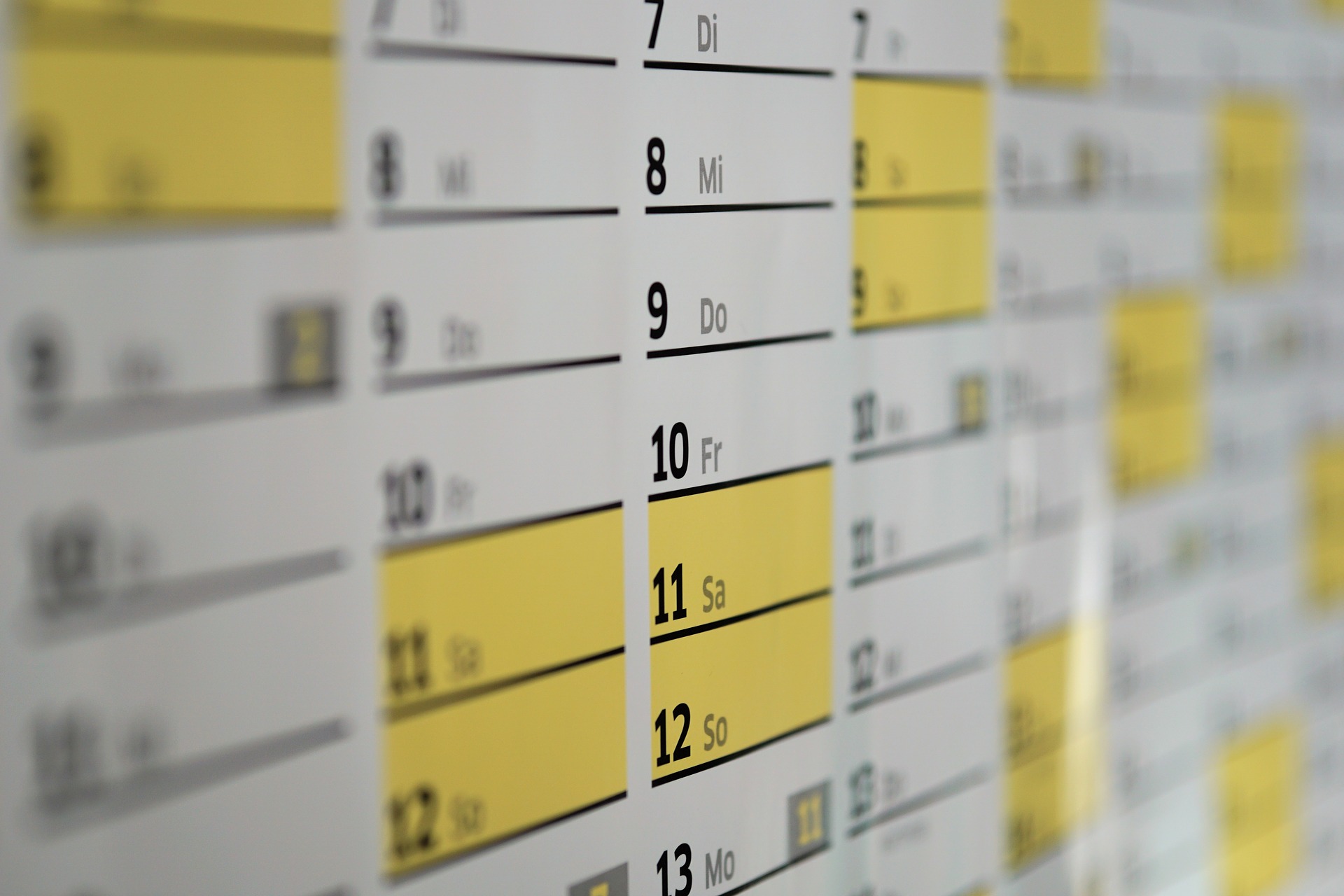 Assignar pacients
Càrregues han de ser “les més iguals possibles”entre els professionals
7
13
10
10
8
12
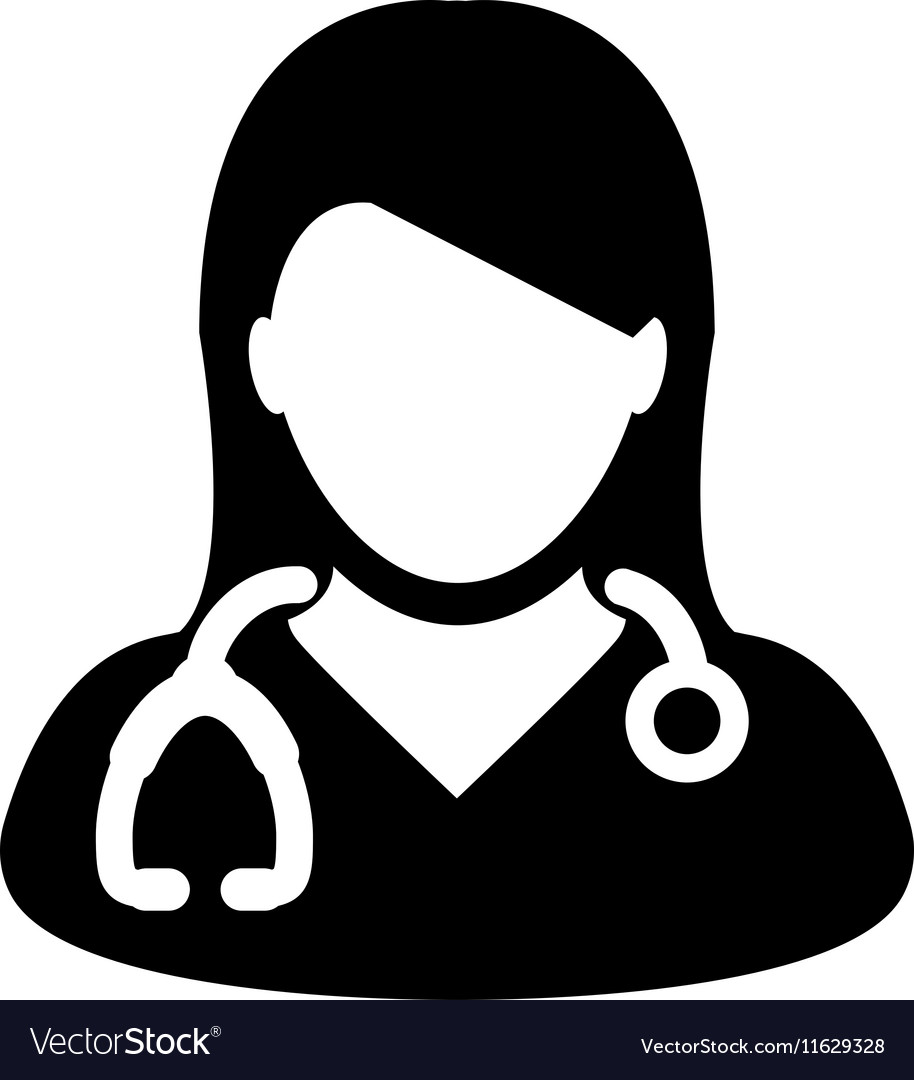 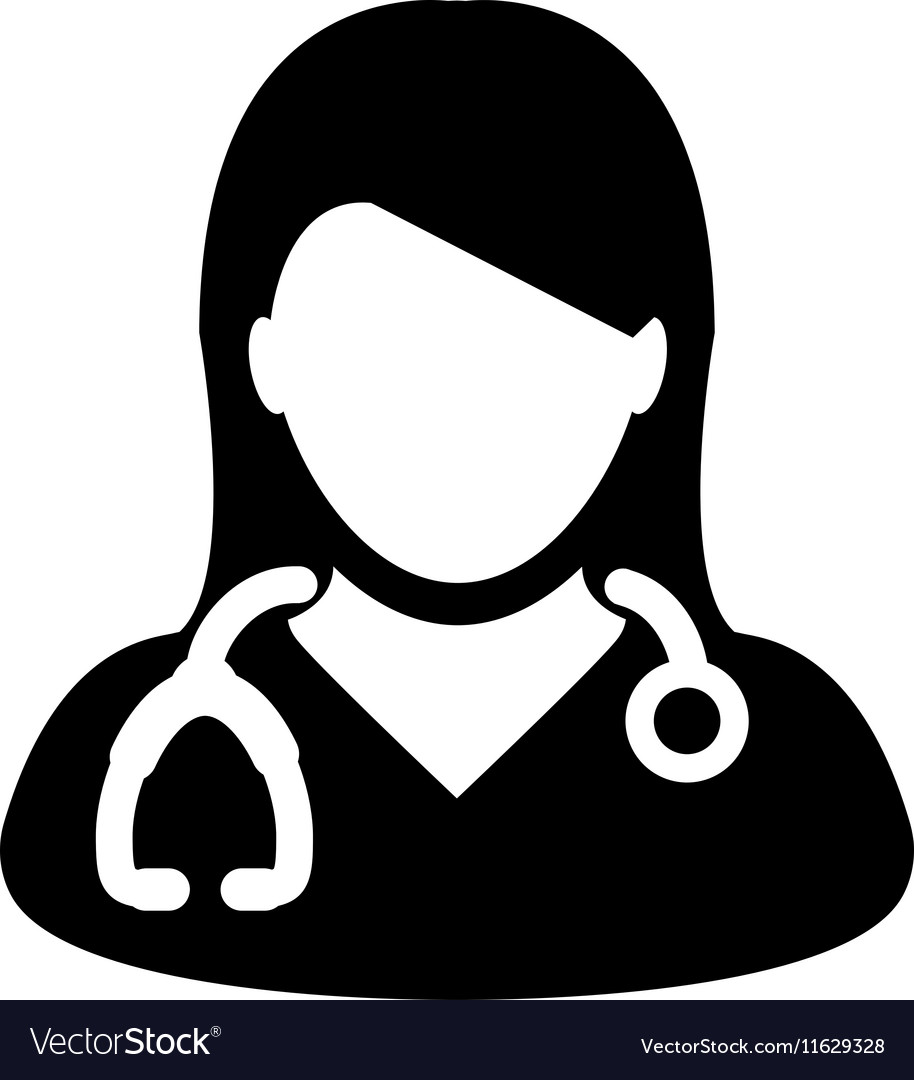 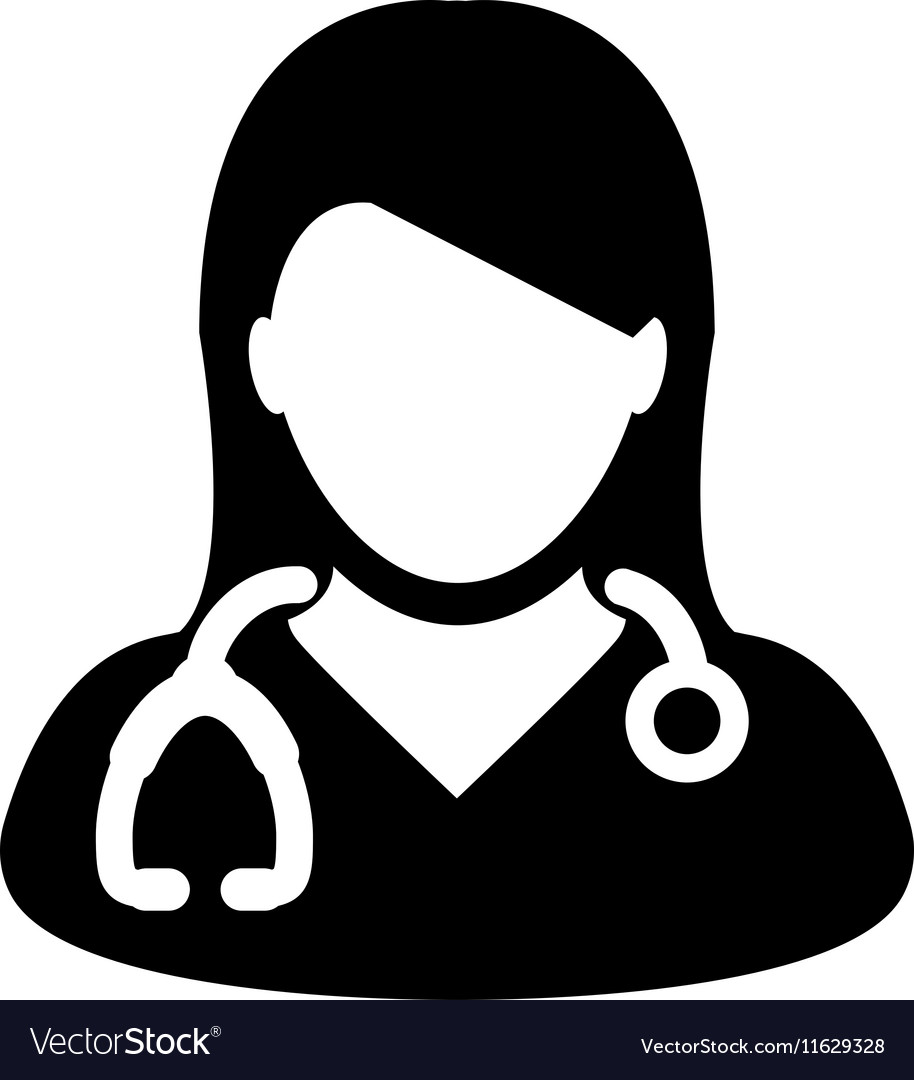 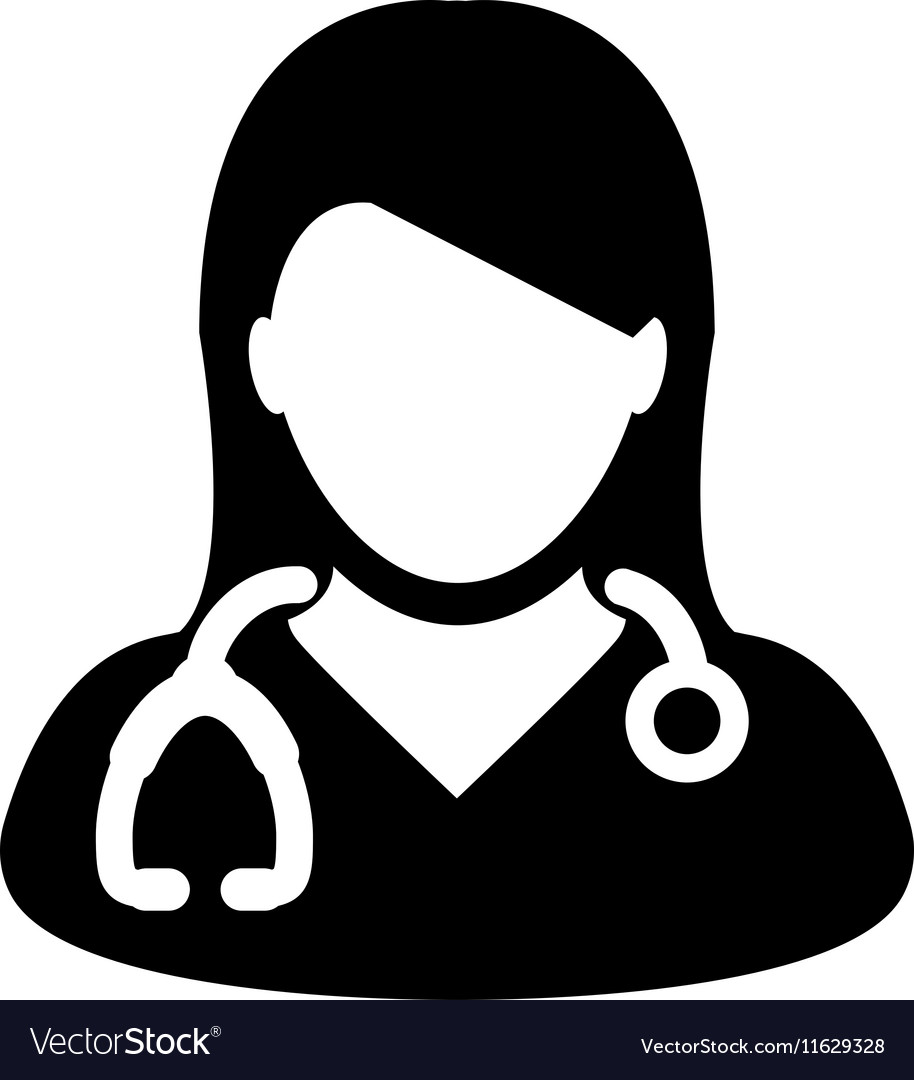 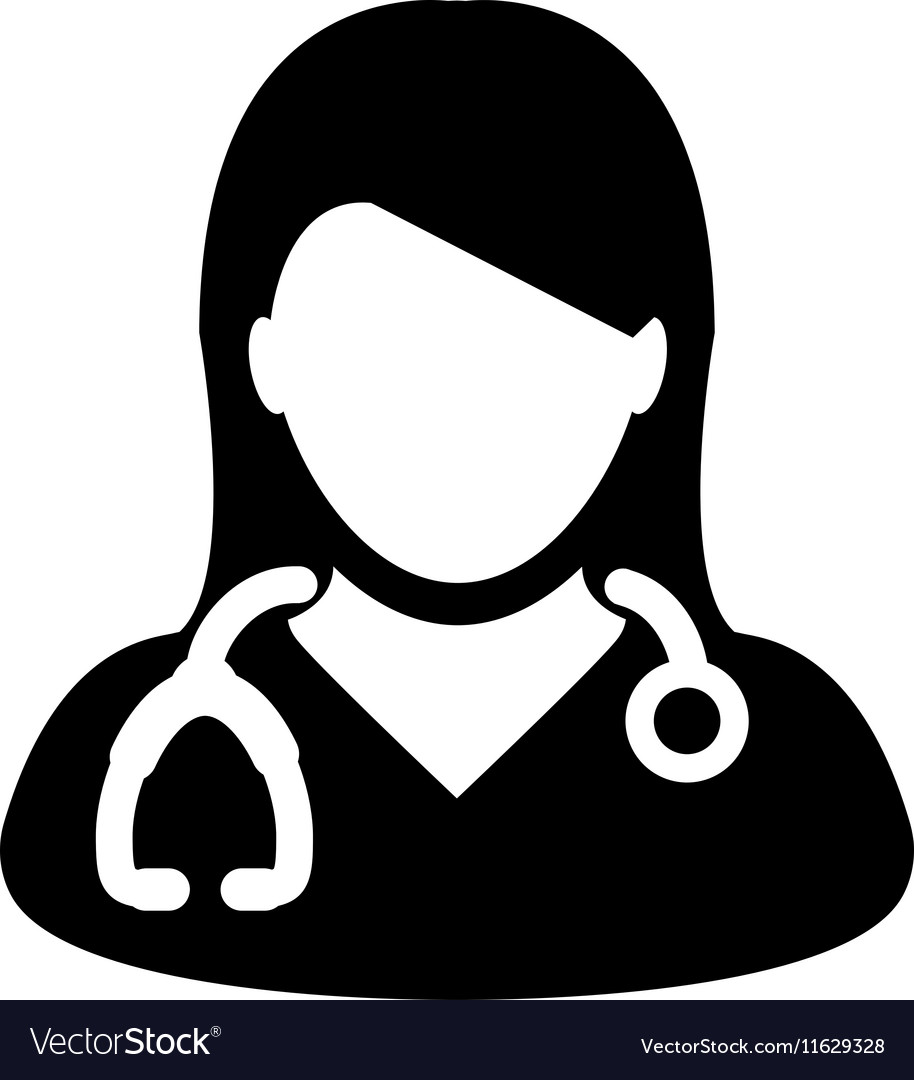 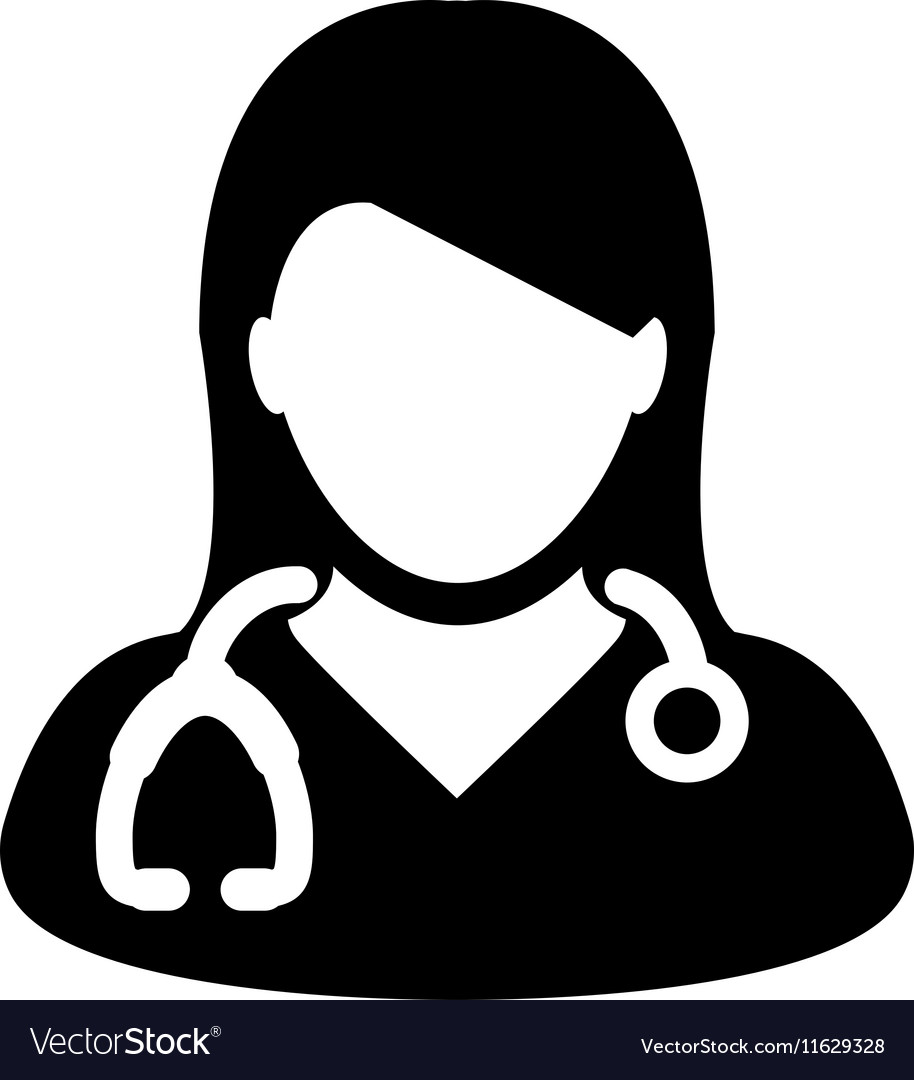 5
2
3
3
7
5
2
3
3
7
5
2
3
3
7
Assignar pacients
Desviació estàndard com a mesura de la igualtat
7
13
10
10
8
12
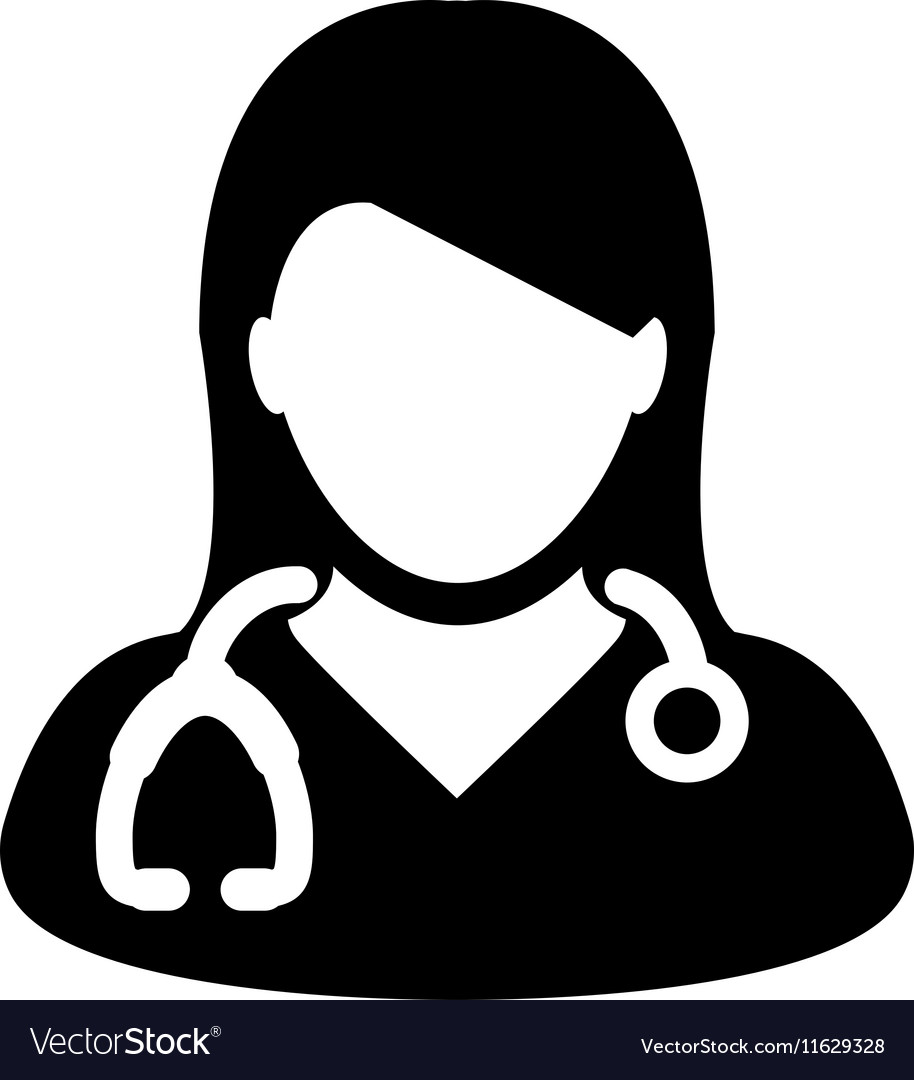 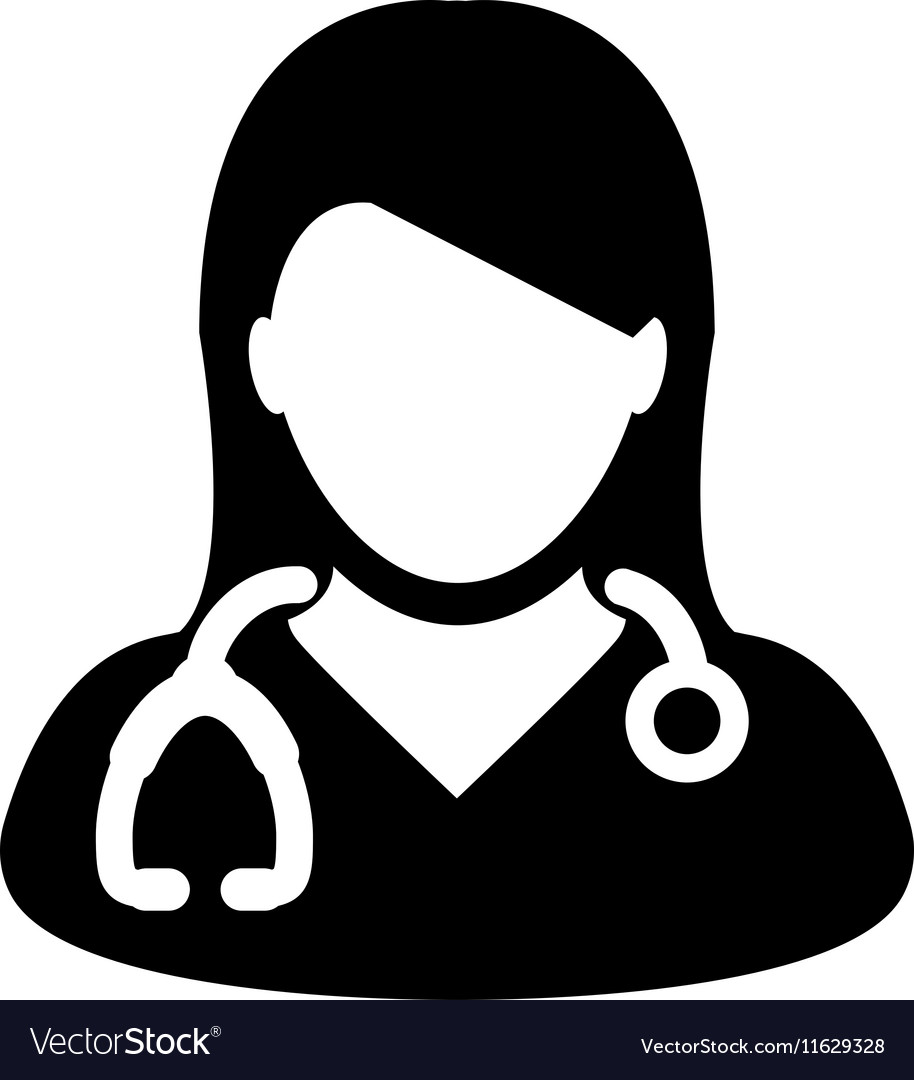 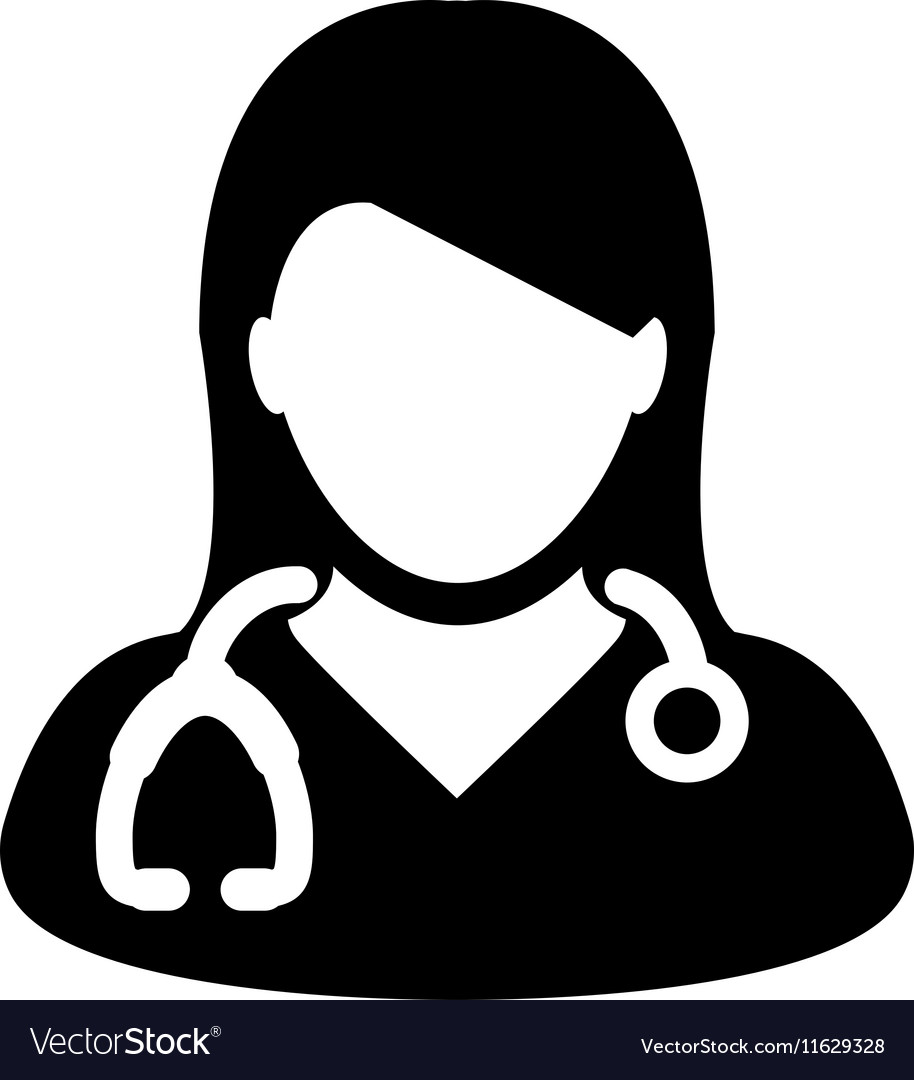 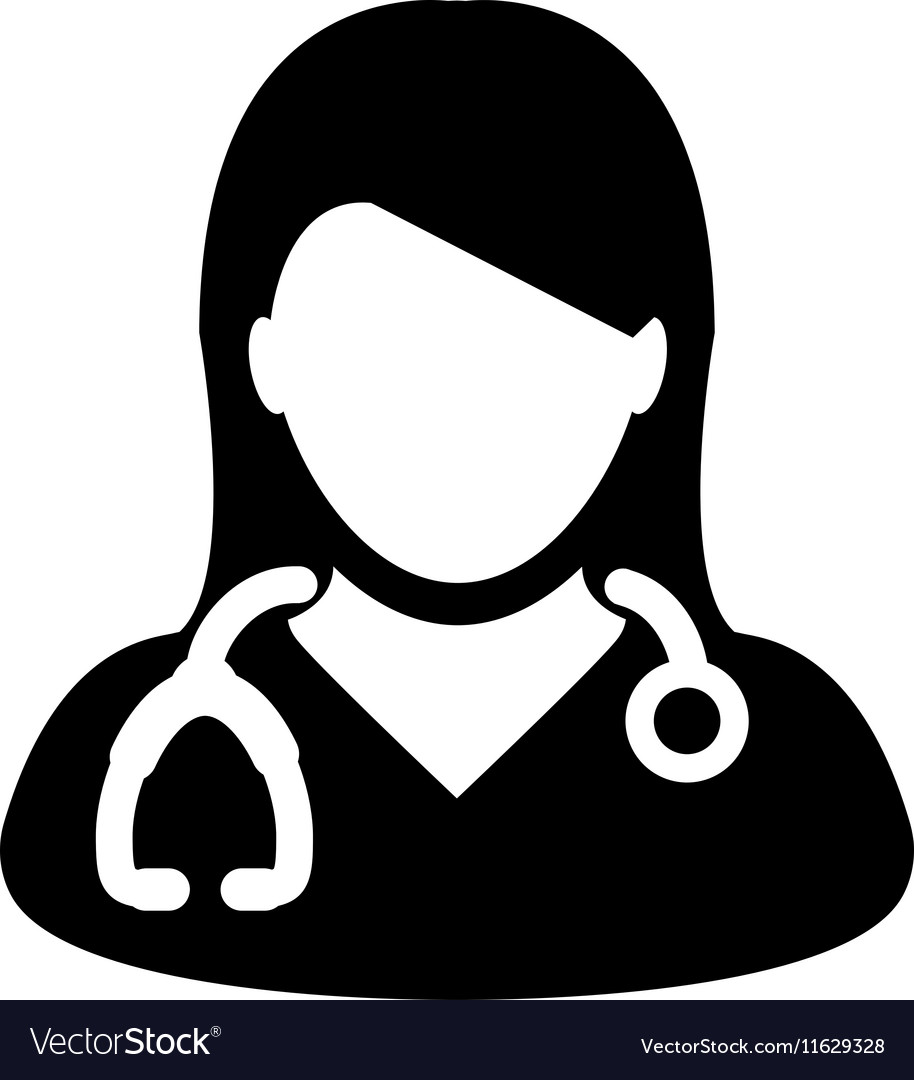 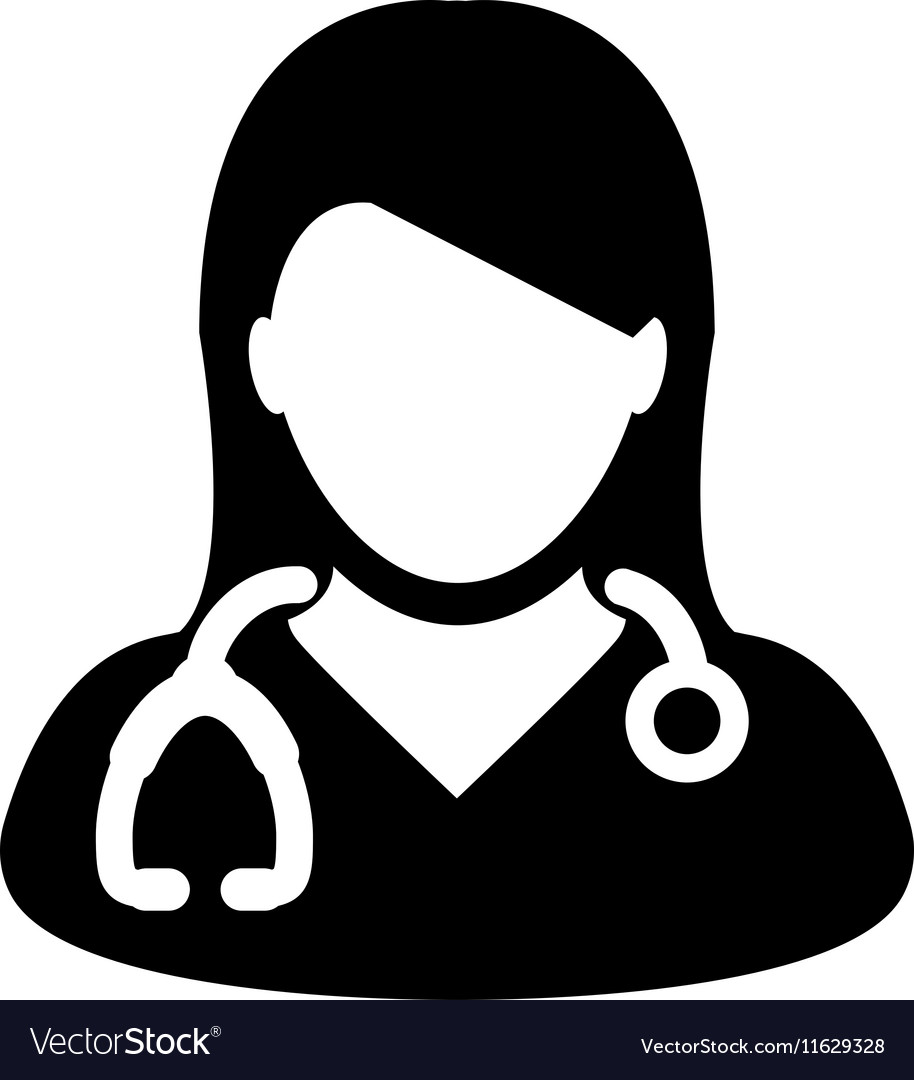 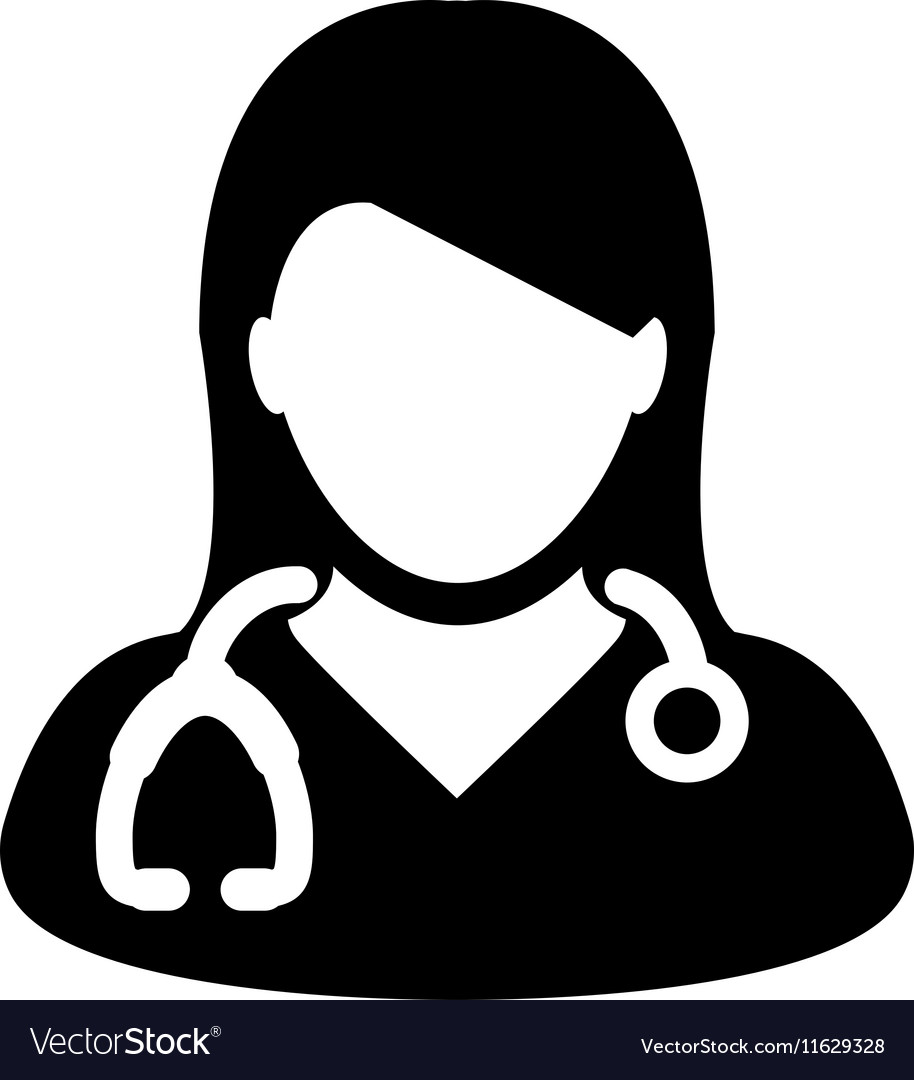 5
2
3
3
7
5
2
3
3
7
5
2
3
3
7
σ = 3
σ = 0
σ = 2
Assignar pacients
Pacients assignats propers uns als altres
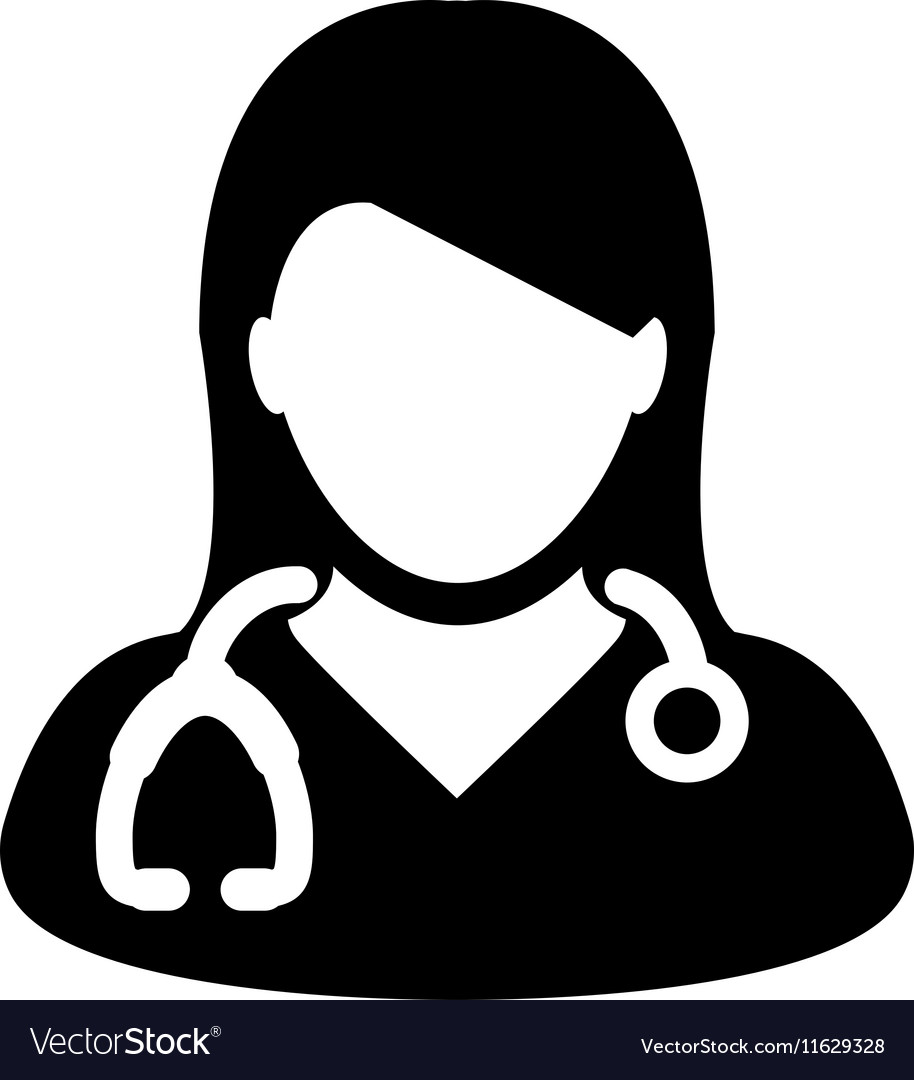 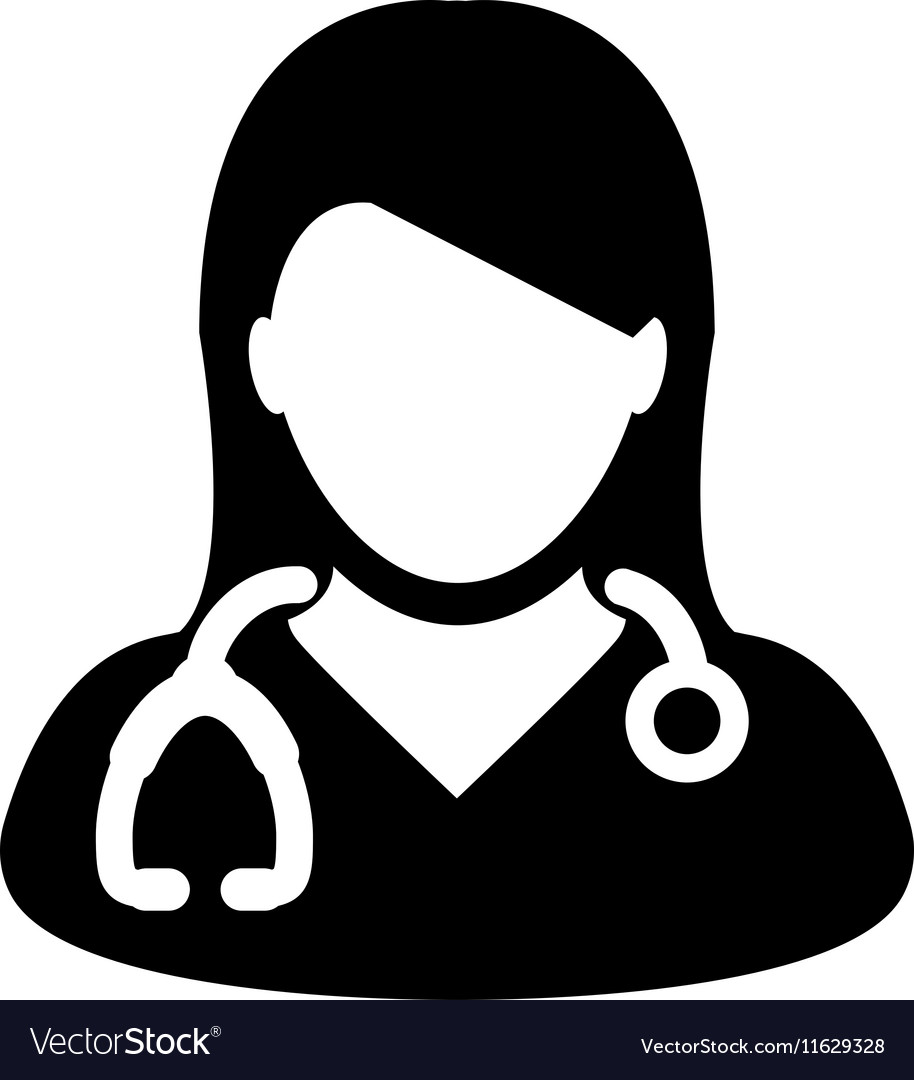 A
A
A
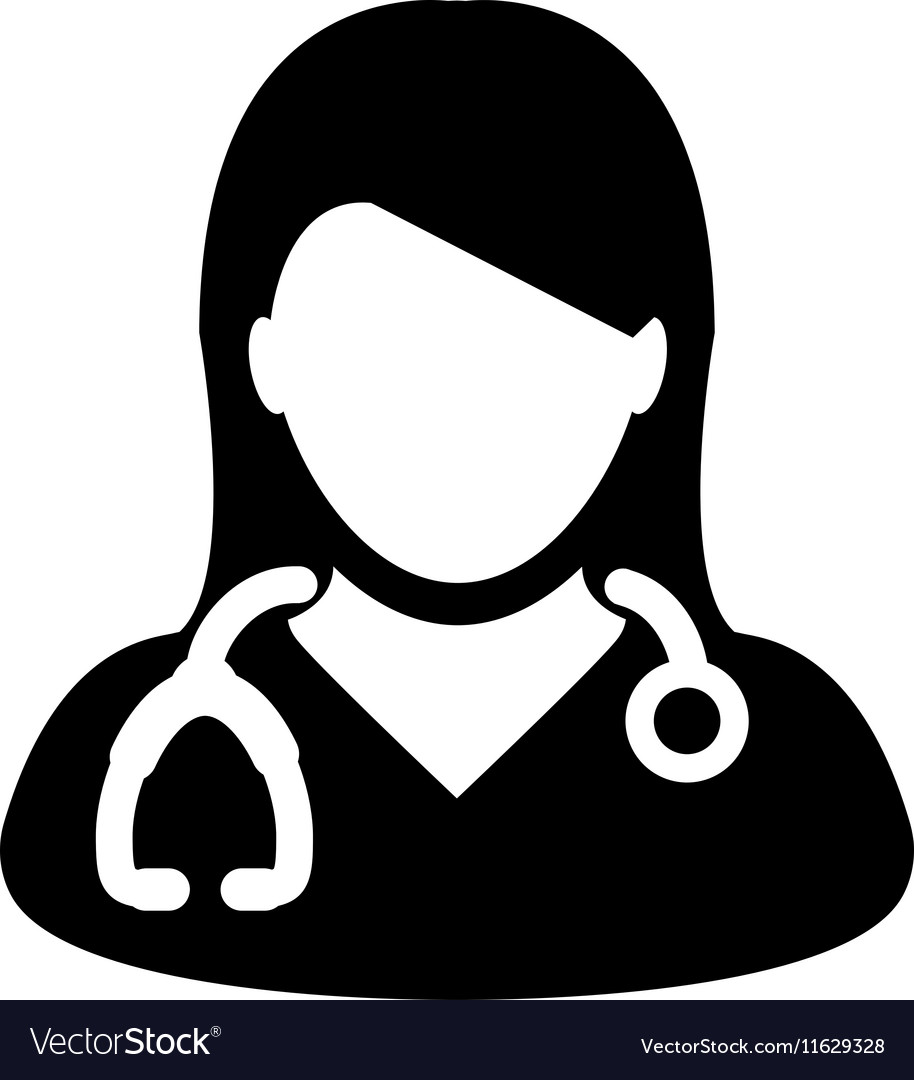 B
B
B
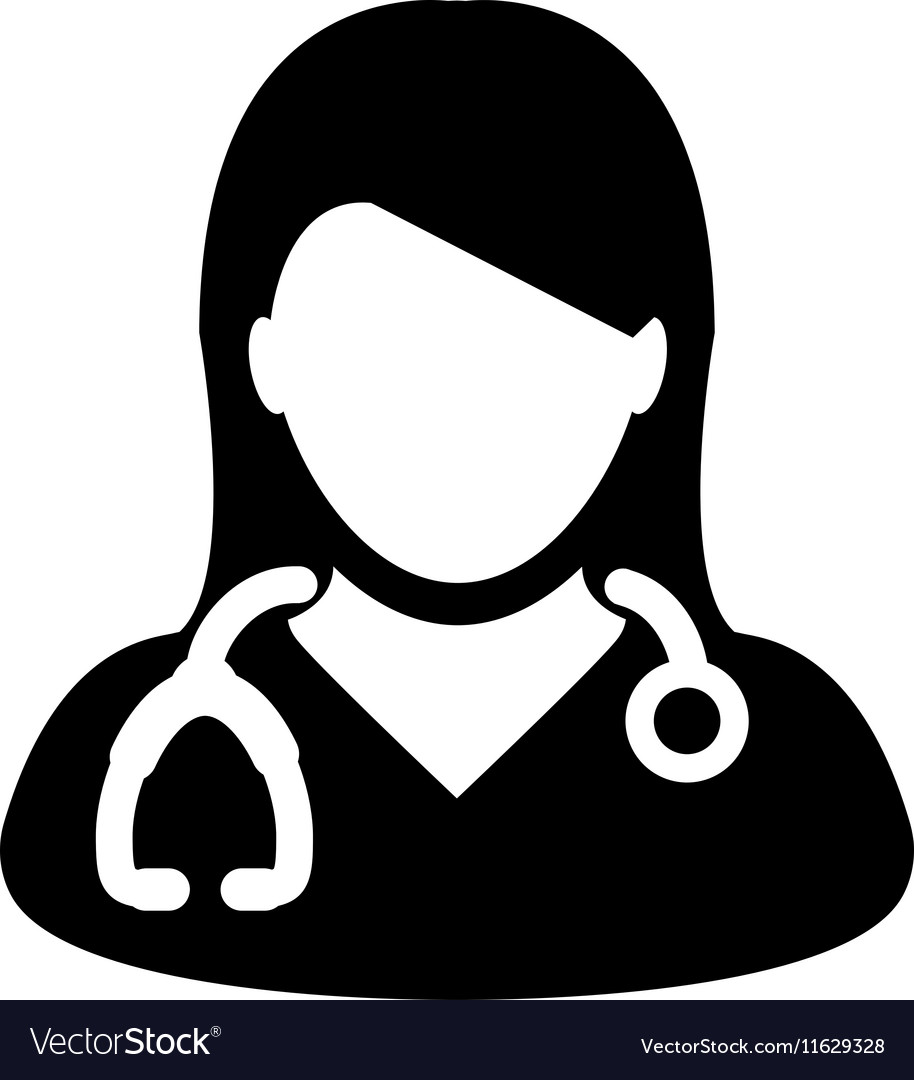 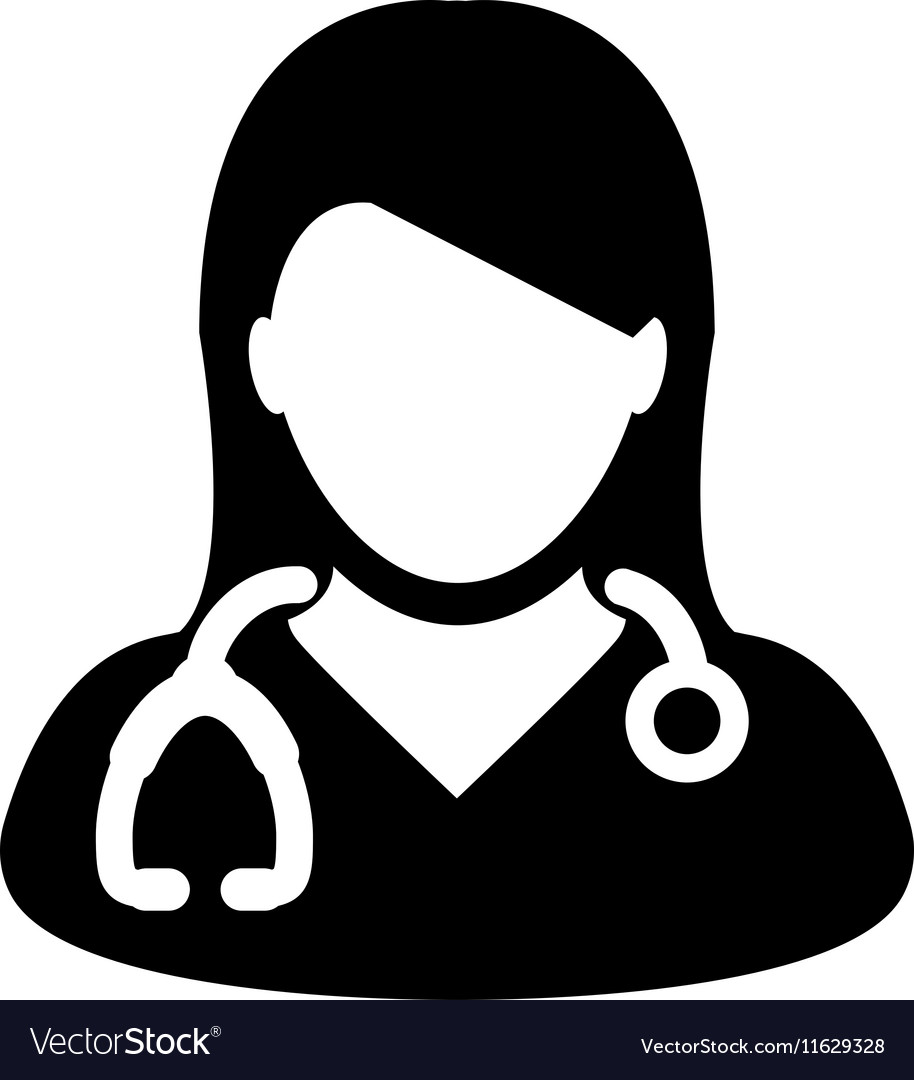 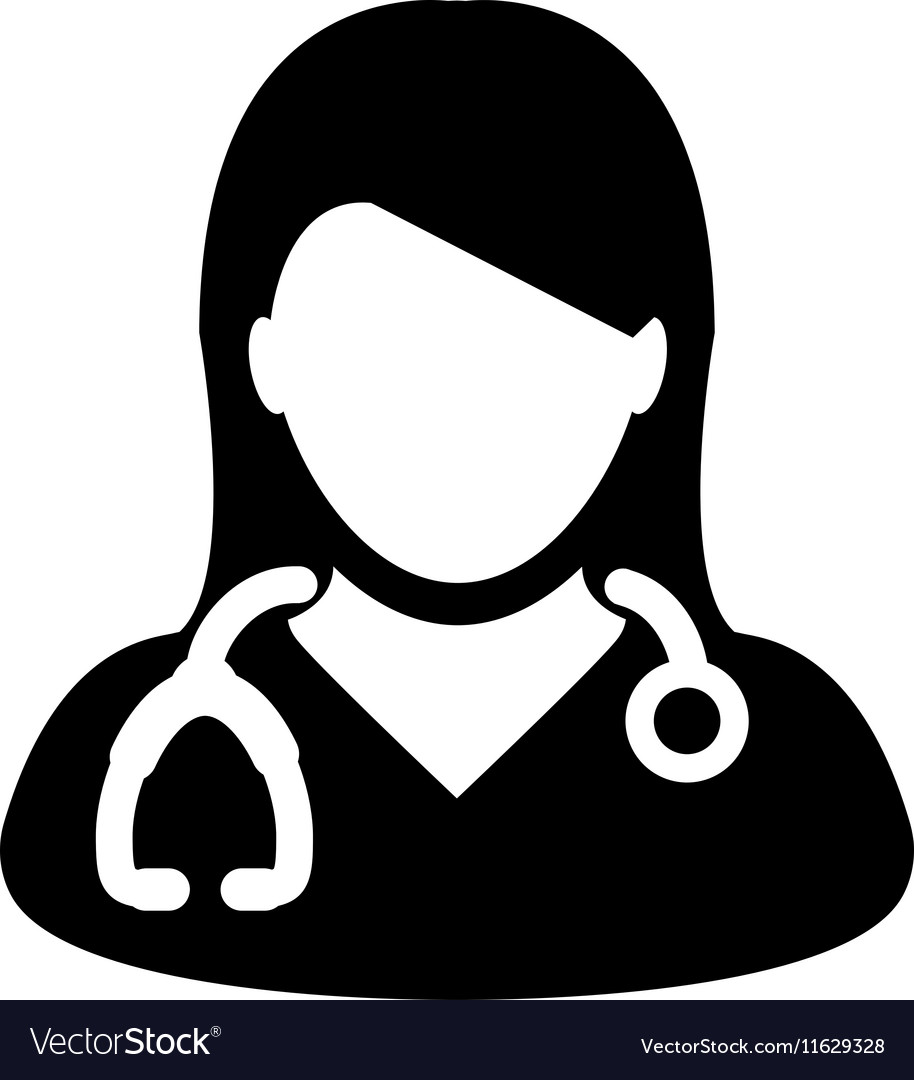 C
D
E
C
D
E
C
D
E
Assignar pacients
Arbres generadors mínims per valorar la proximitat dels pacients
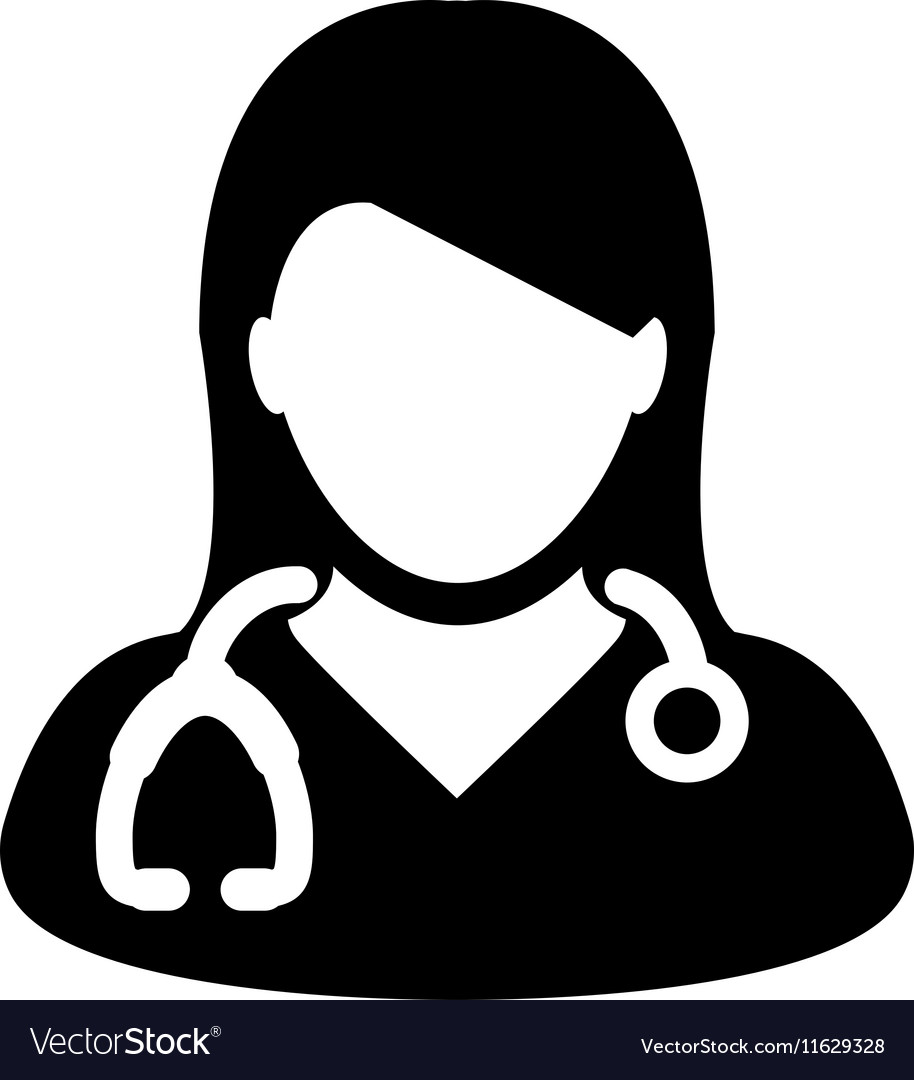 7
A
A
A
2
8
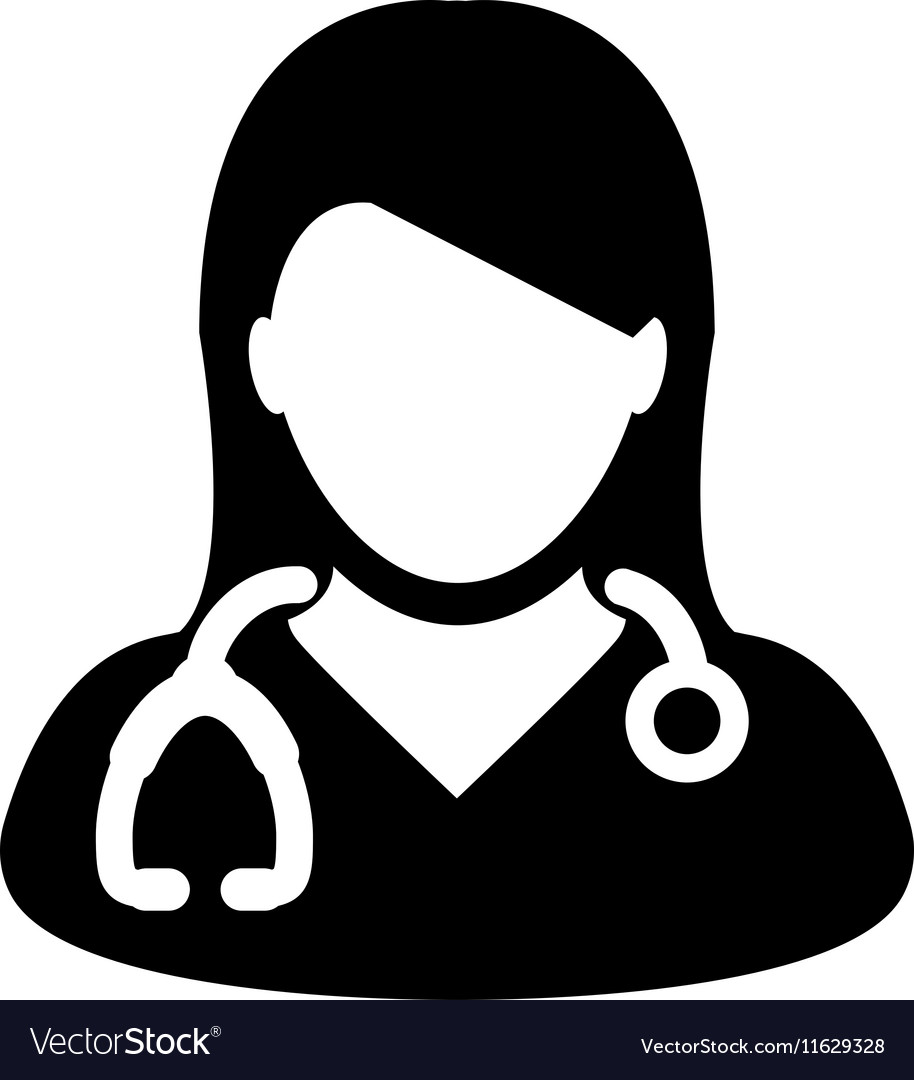 7
B
B
B
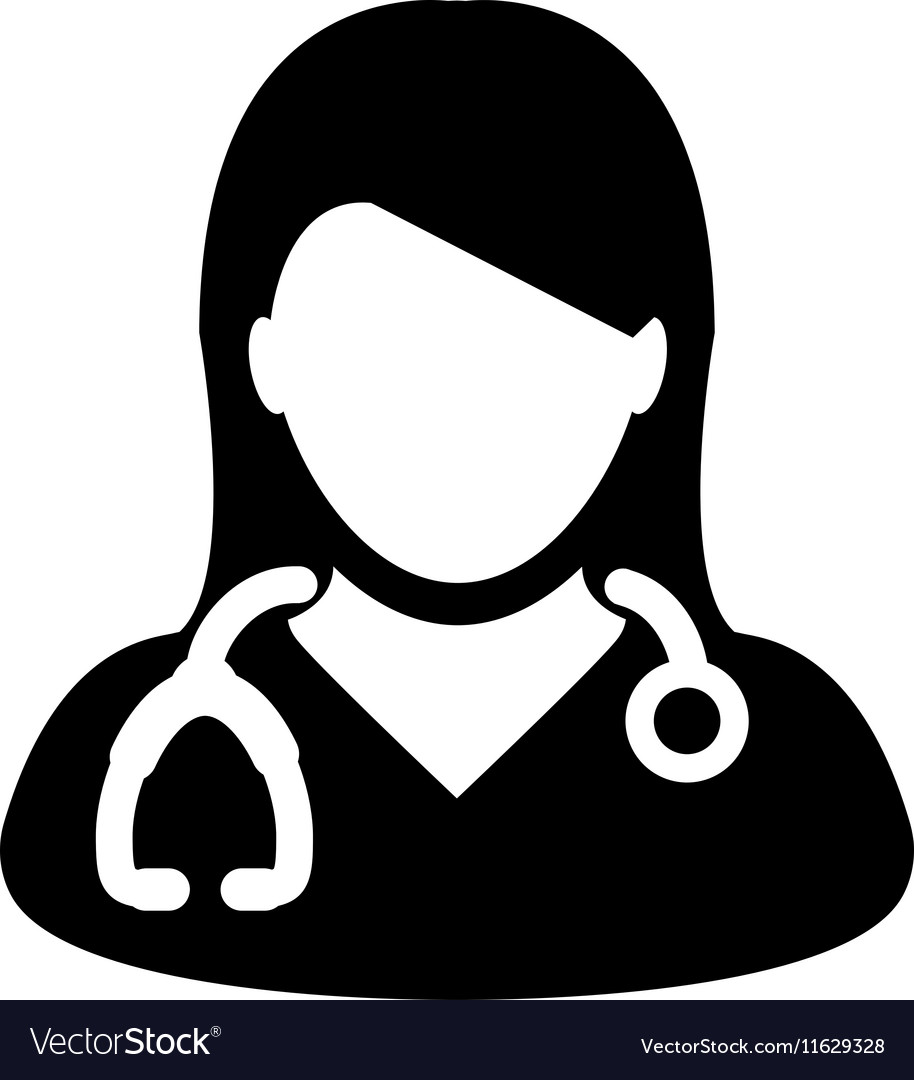 1
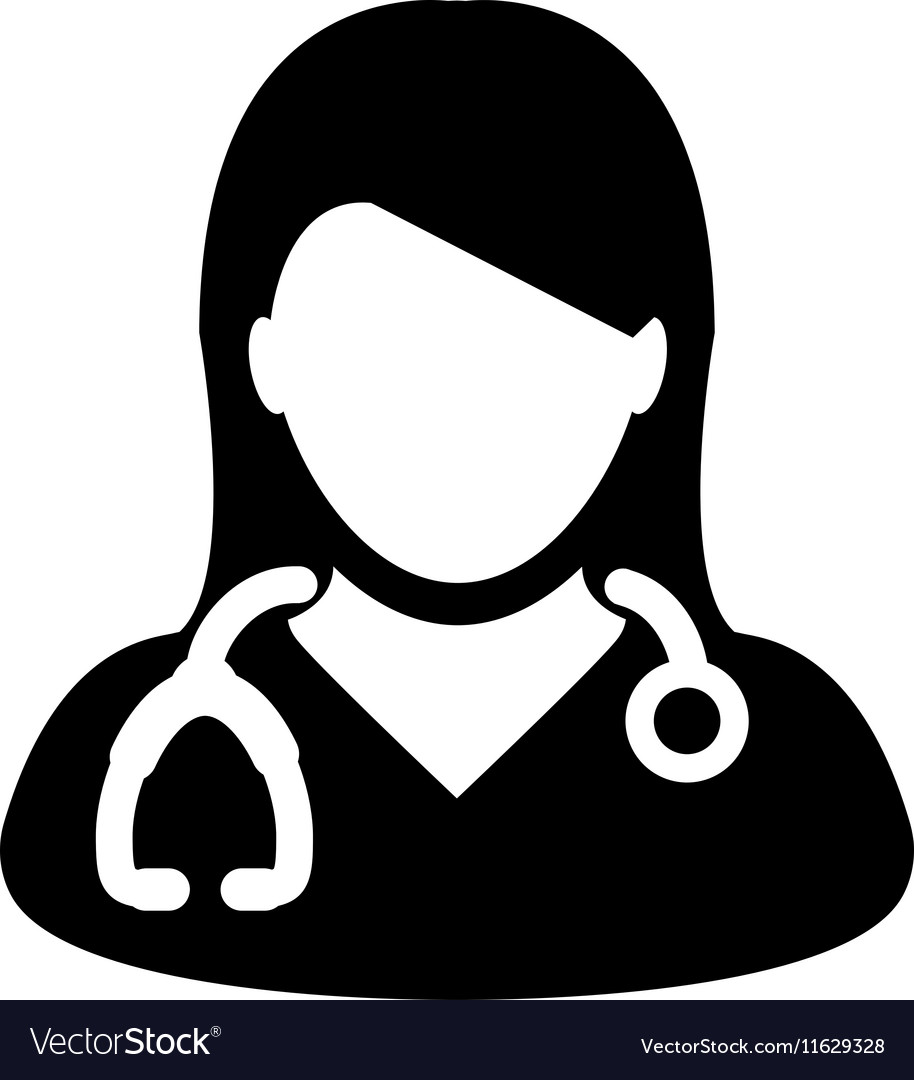 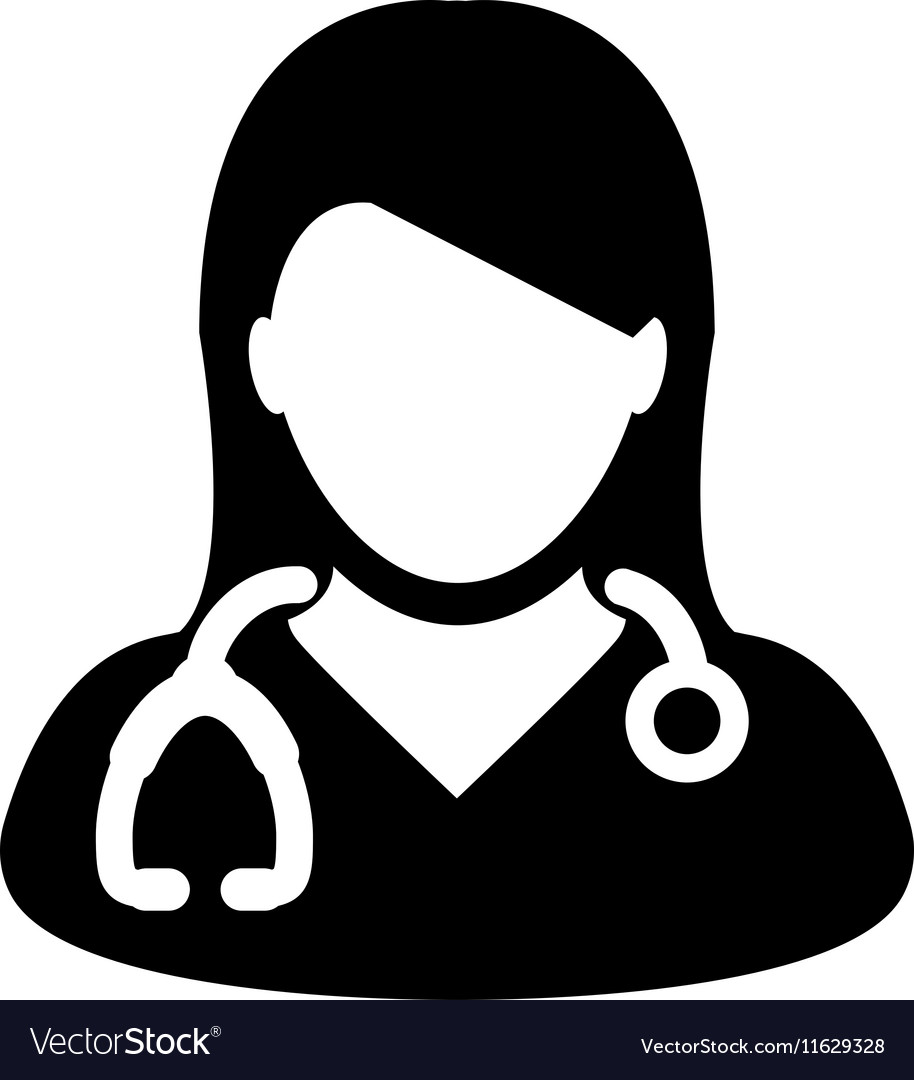 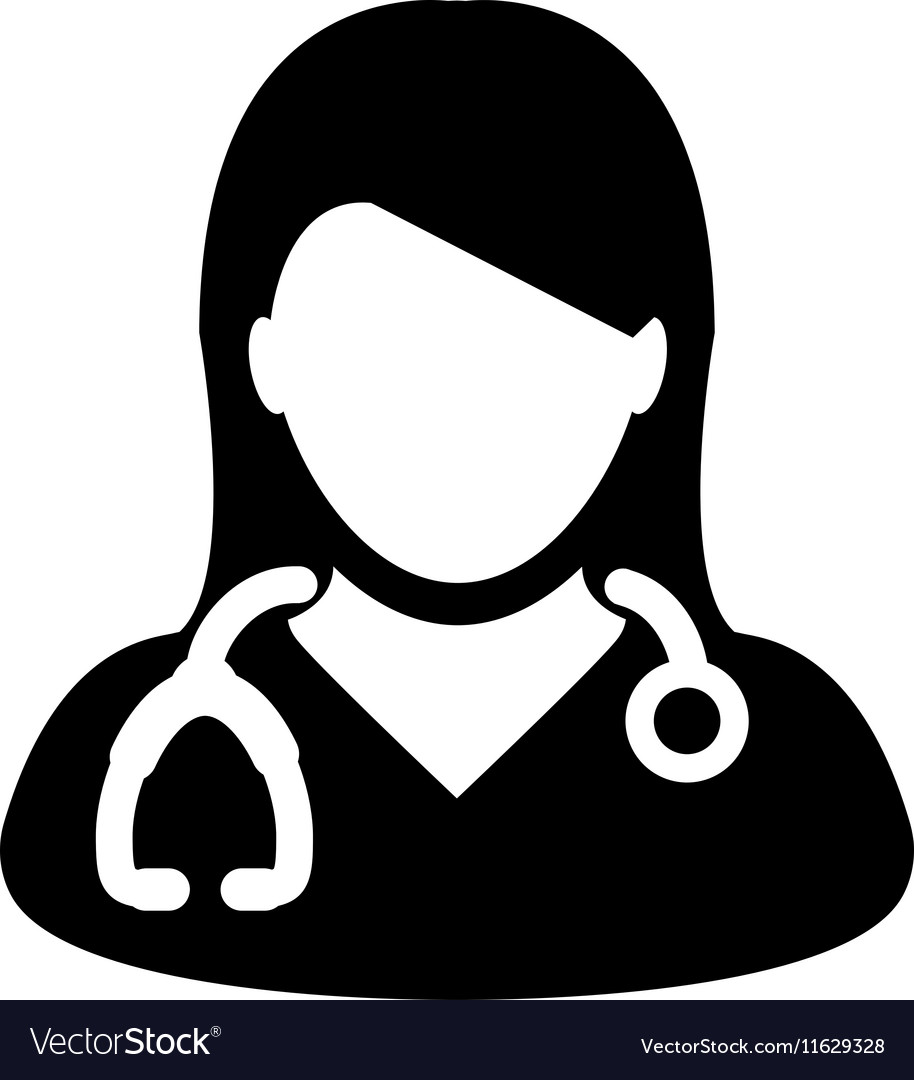 5
C
D
E
C
D
E
C
D
E
∑distàncies= 3
∑distàncies= 14
∑distàncies= 13
Assignar pacients
Càrregues + distàncies
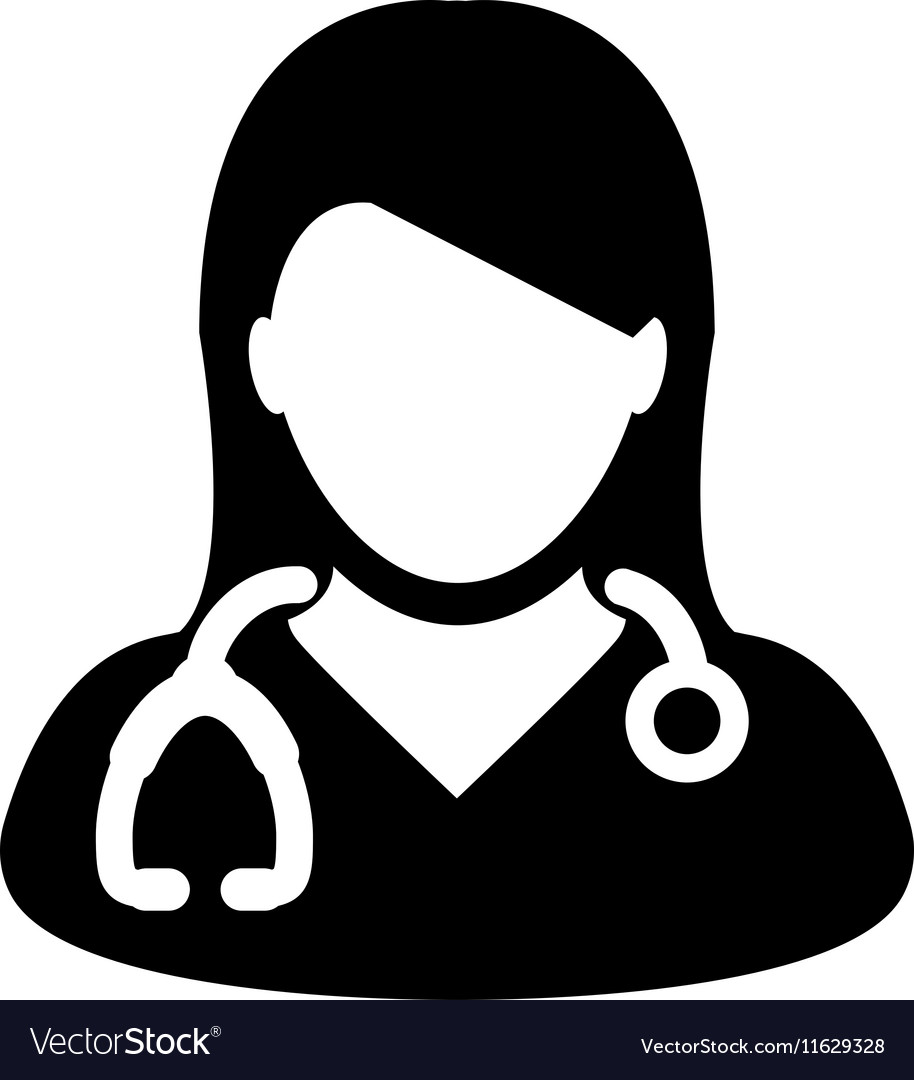 1
1
1
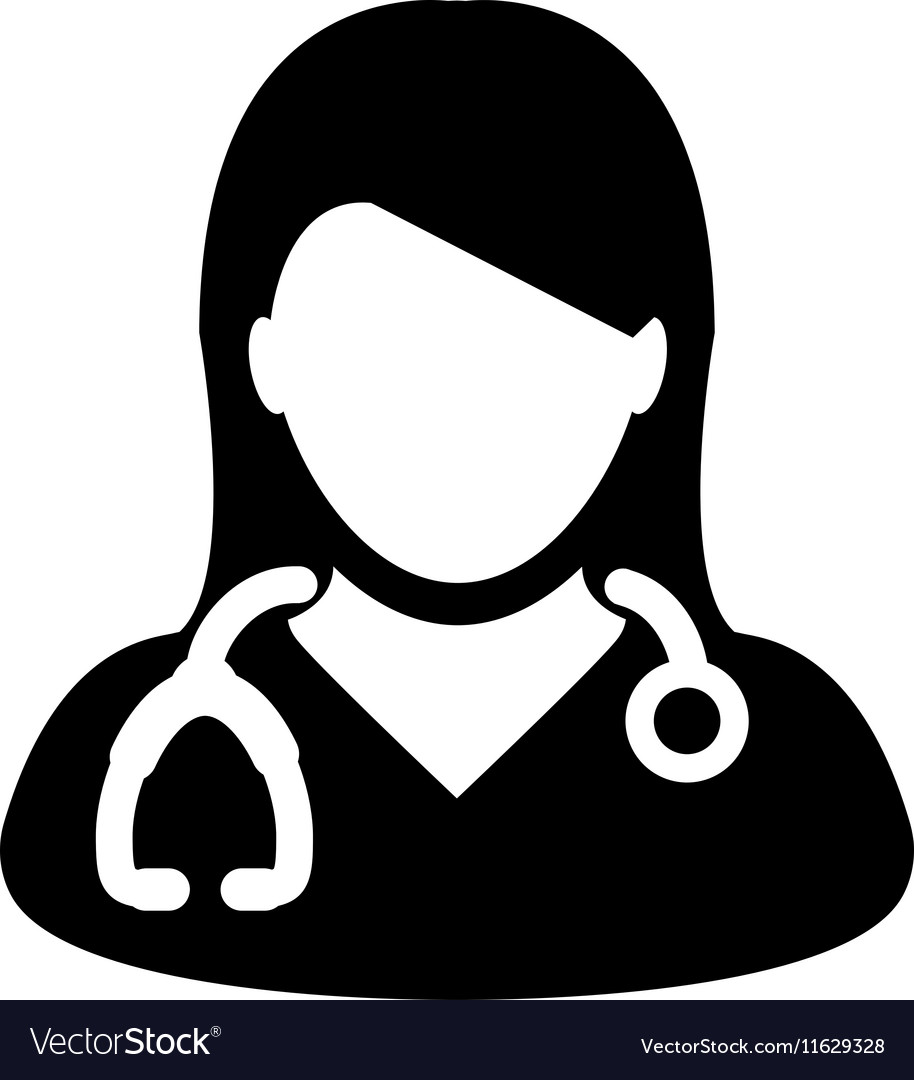 1
1
1
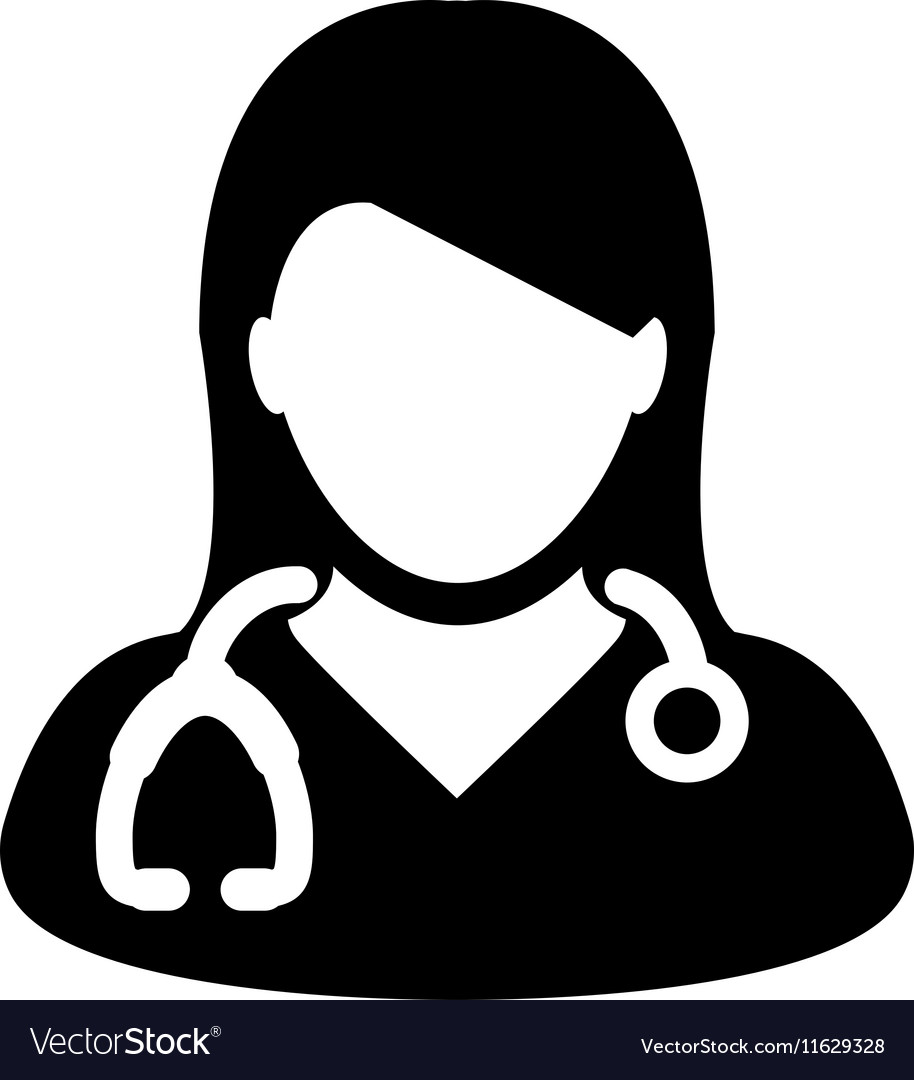 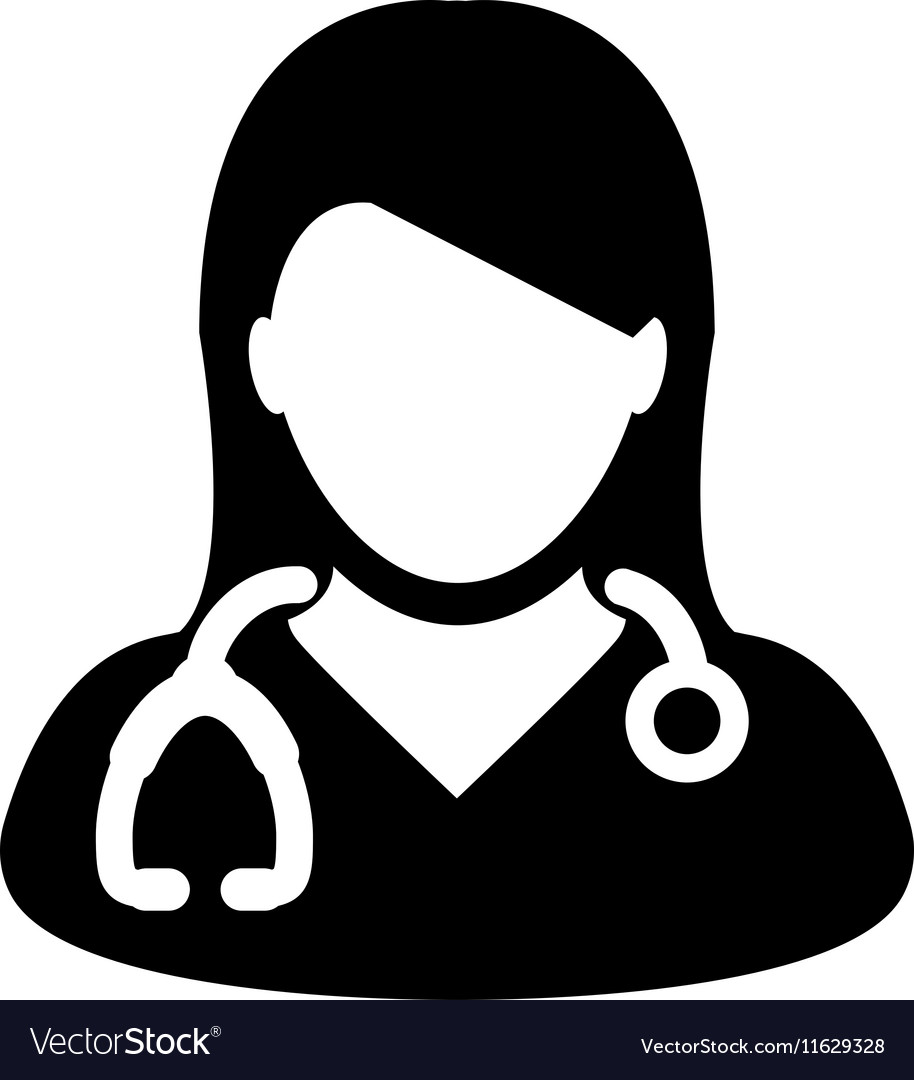 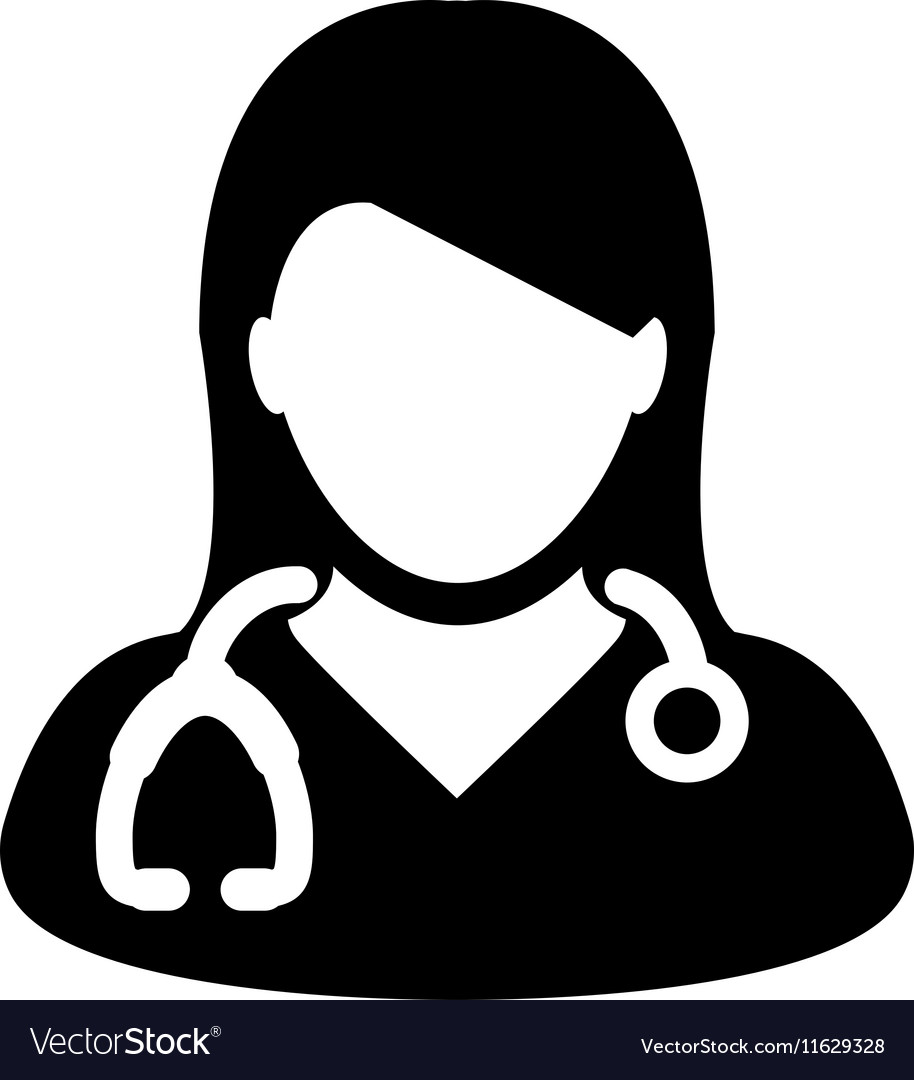 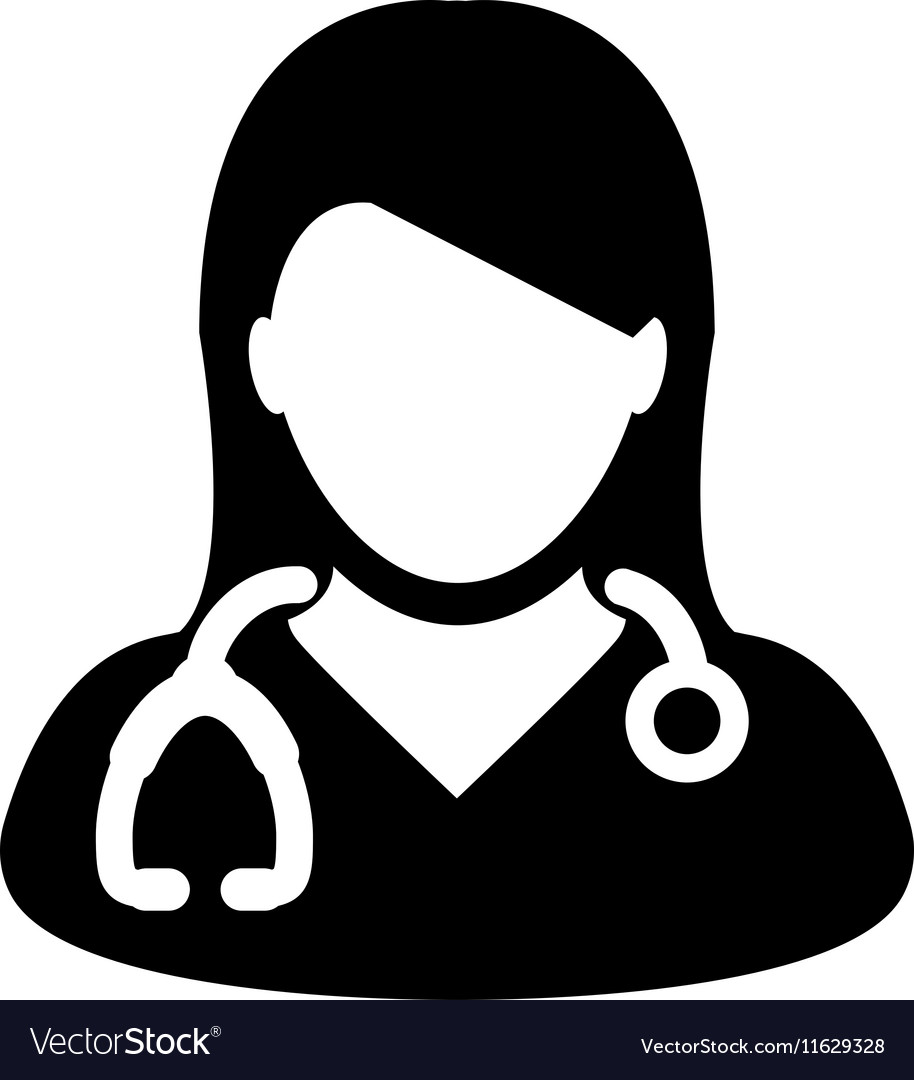 21
16
14
21
16
14
21
16
14
∑distàncies= 3

σ = 24,5
∑distàncies= 14

σ = 9,5
∑distàncies= 13

σ = 4,5
Resultats
S’executen proves senzilles de l’algoritme seguint diferents configuracions d’arquitectura de les unitats i distribució de pacients
Unitats en passadís



Unitats en L



Unitats amb control central
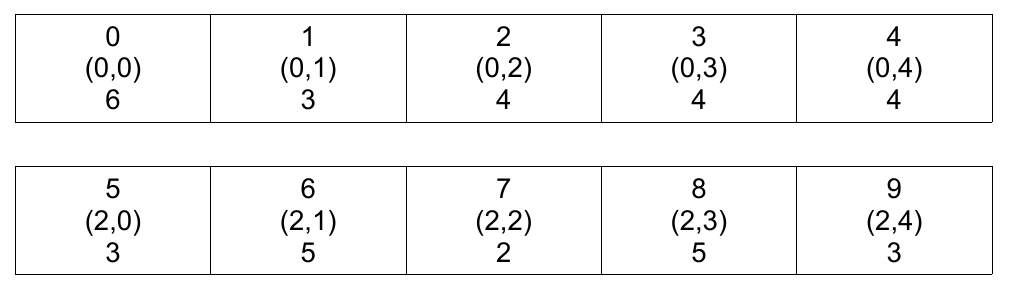 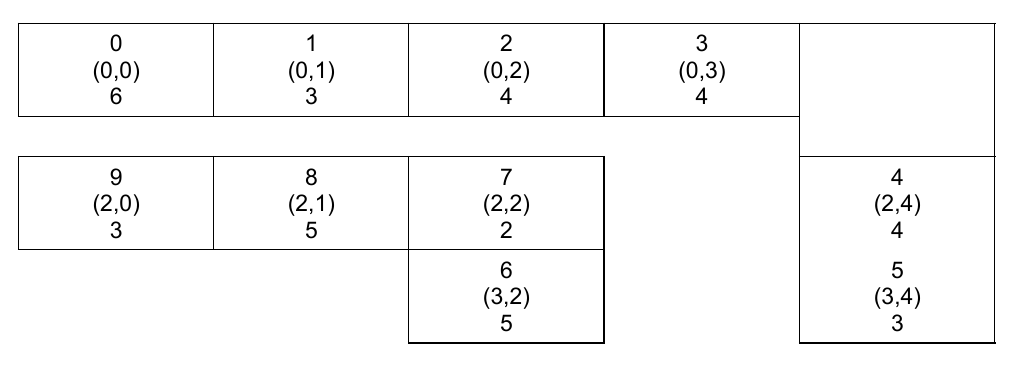 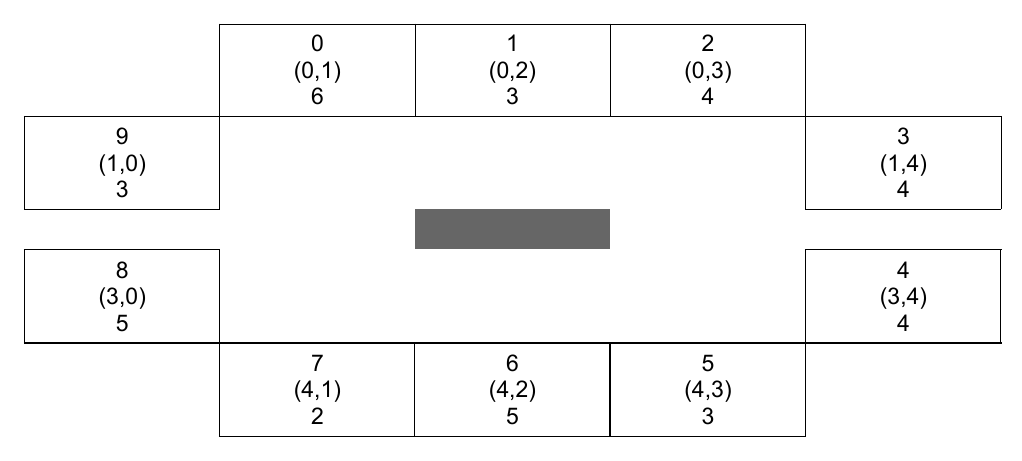 Resultats
A més a més s’executa l’algoritme utilitzant un cas real d’unitat d’hospitalització:
37 llits en 27 habitacions
36 pacients
4 infermeres
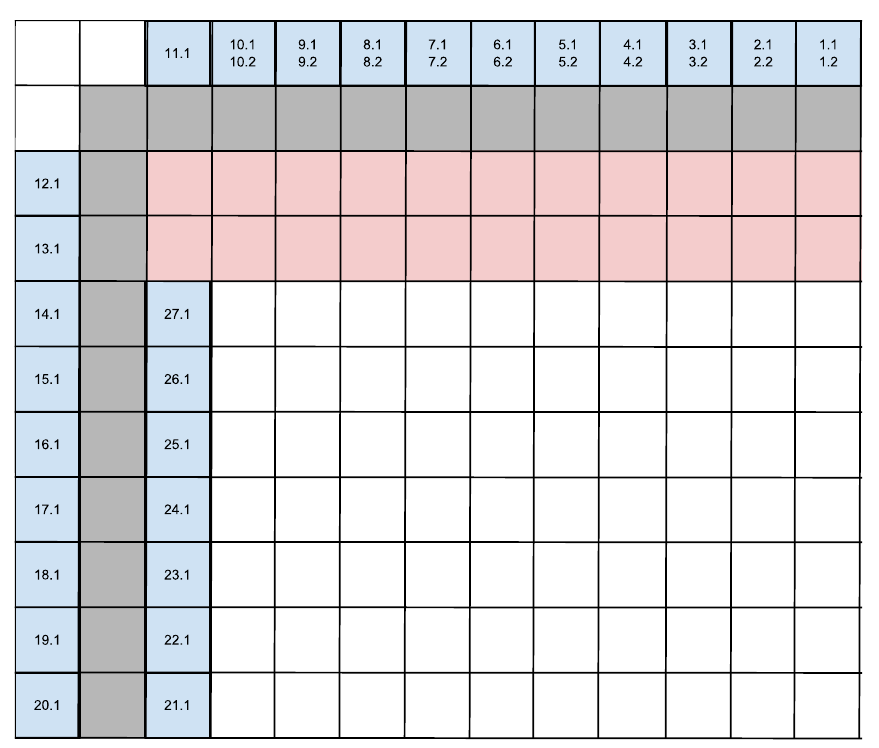 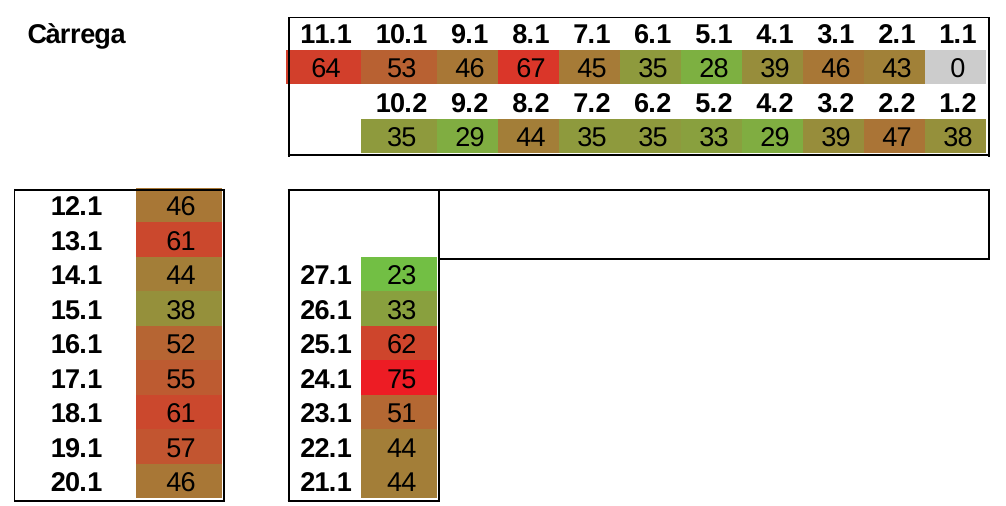 Resultats
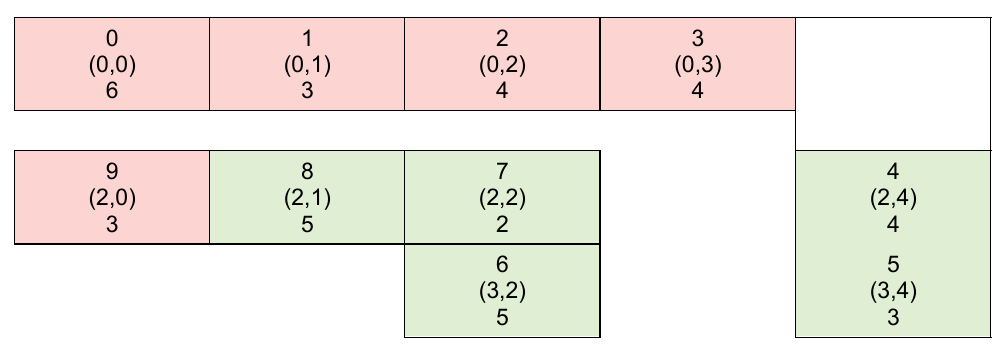 Assignació de pacients:
Set de proves: assignacions que divideixen els pacients correctament en un temps adequat
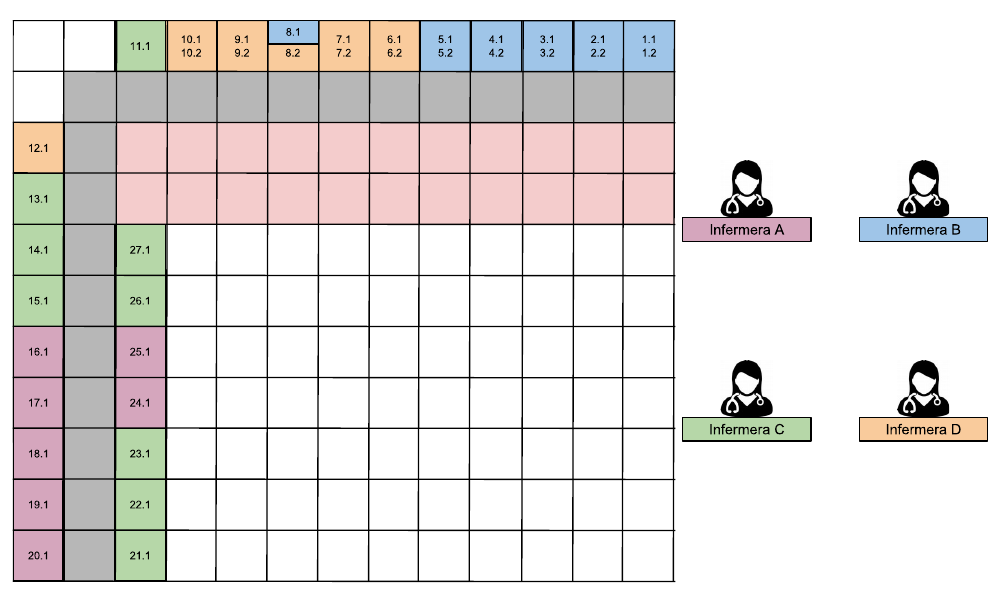 Cas real: assignacions de pacients a les infermeres generant assignacions equitatives i compactes
Resultats
Ubicació de pacients:
Set de proves: es suggereixen canvis d’ubicació per pacients que milloren les assignacions inicials
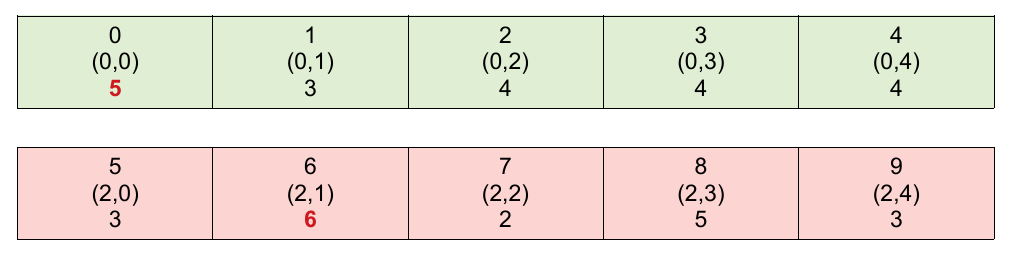 Cas real: es suggereixen canvis d’ubicació que milloren l’assignació inicial. Ara bé
Alt temps d’execució
Existeixen altres assignacions inicials que tenen millor fitting
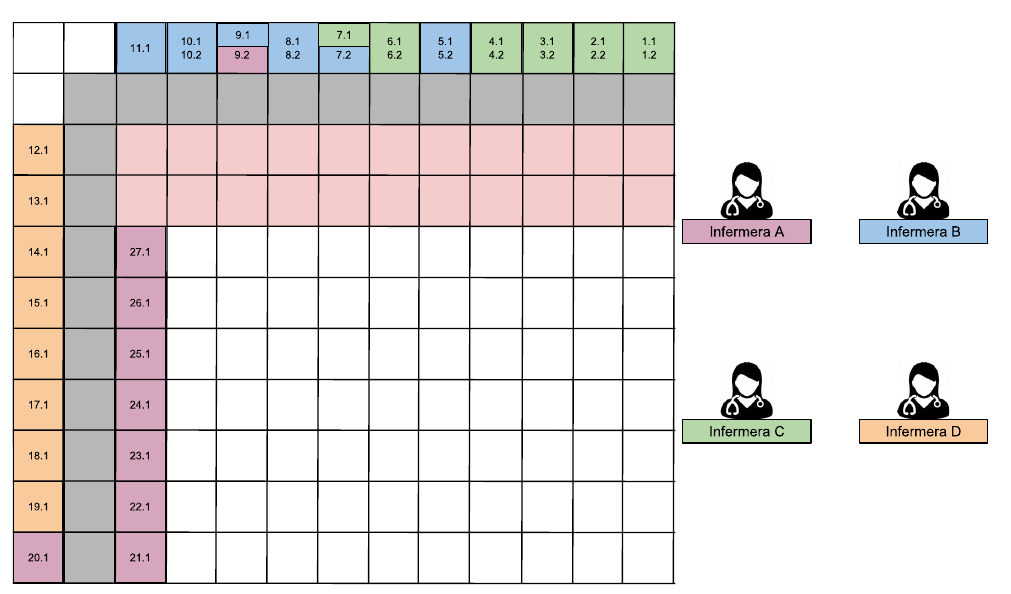 Conclusions
Els objectius principals del TFG s’han assolit, encara que la part d’ubicació es plantejava amb unes expectatives poc realistes sobre la seva viabilitat

Existeixen aspectes de la gestió hospitalària on és factible utilitzar tècniques d’intel·ligència artificial

És necessari tornar a plantejar l’aplicació de l’algoritme en el món real
Futures línies de treball
Implementar limitacions a l’hora d’ubicar pacients que no s’han contemplat (sexe, aïllament sanitari, altres tipus…)

Ús de l’algoritme en unitats de petita mida o subunitats

Avaluació amb tridimensionalitat
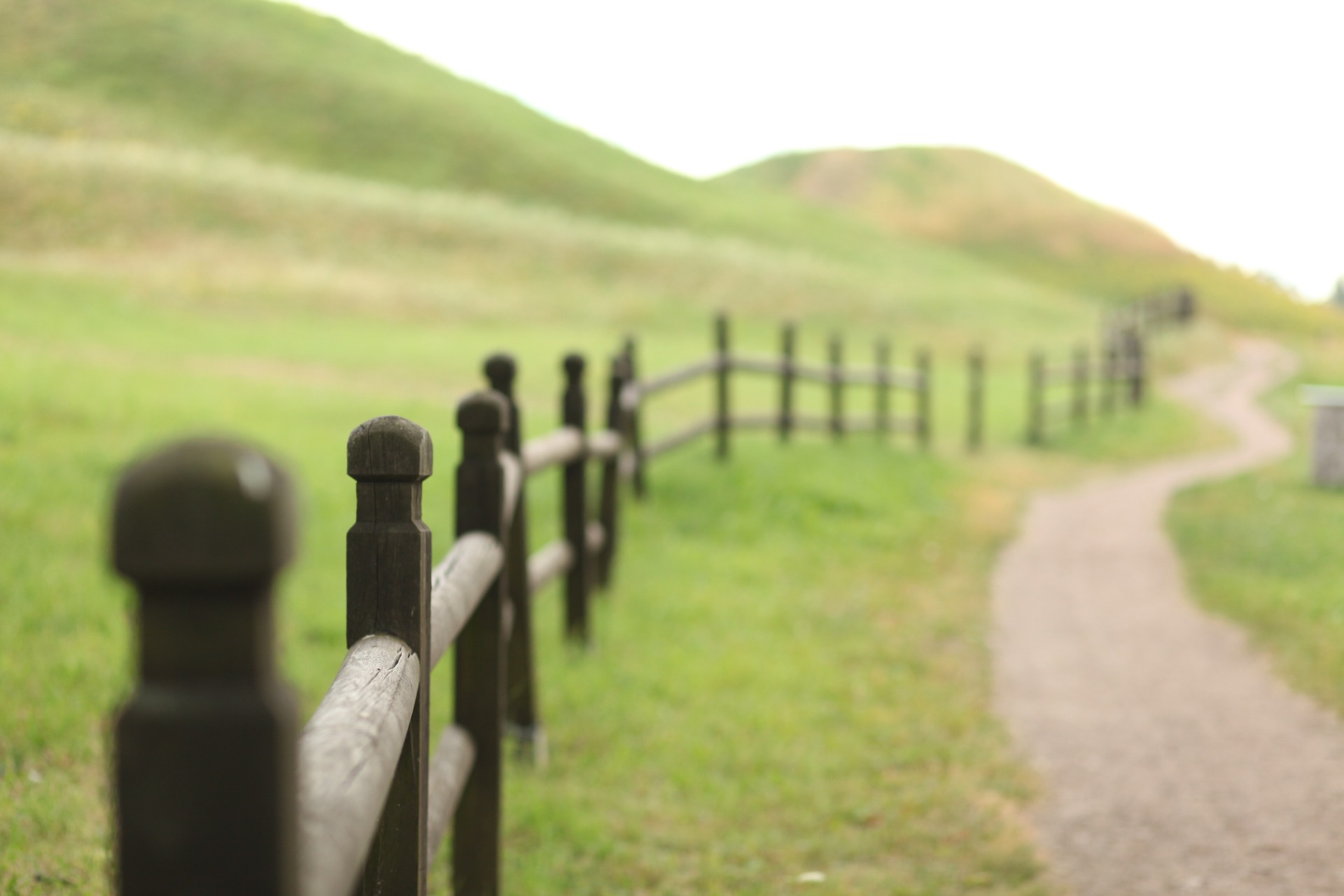 Moltes gràcies